Музыкальный размер 2/4
Педагог Отделения дополнительного 
образования детей ГБОУ школа № 530
 Чередниченко Елена Георгиевна
С помощью букв мы 
пишем и читаем слова…
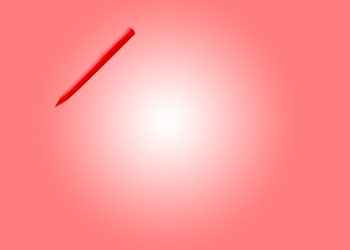 Рисуем с помощью красок…
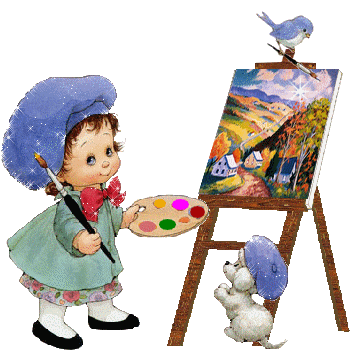 А музыку пишем с помощью нот!
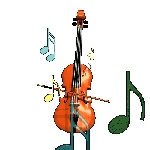 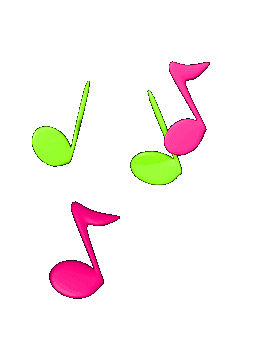 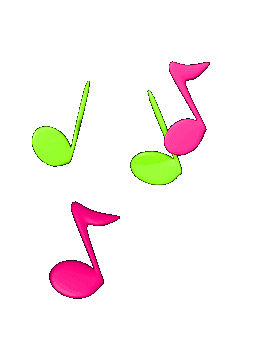 Ноты располагаются на нотоносце…
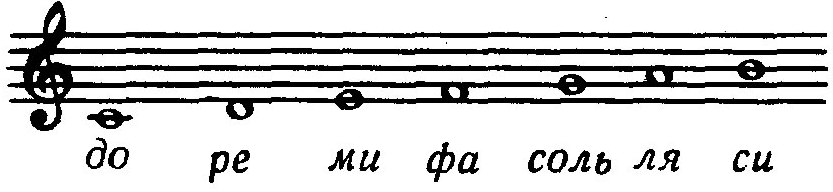 образуя мелодию…
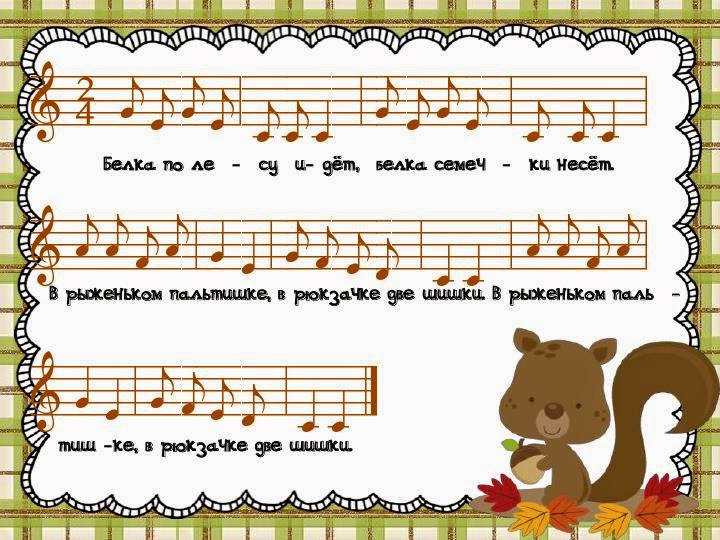 Мелодия делится на такты…
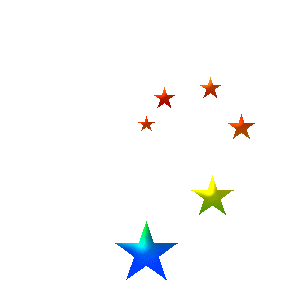 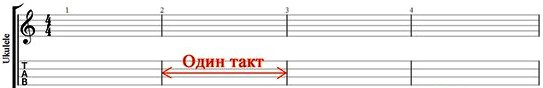 2
4
2
4
такты разделяются тактовыми чертами
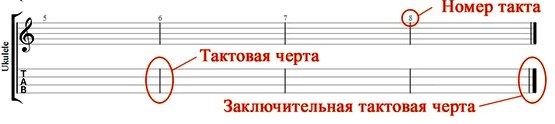 1  такт-он, как вагон с пассажирами
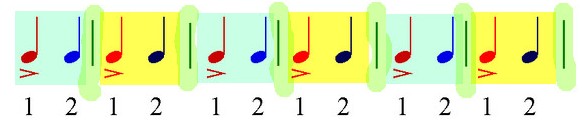 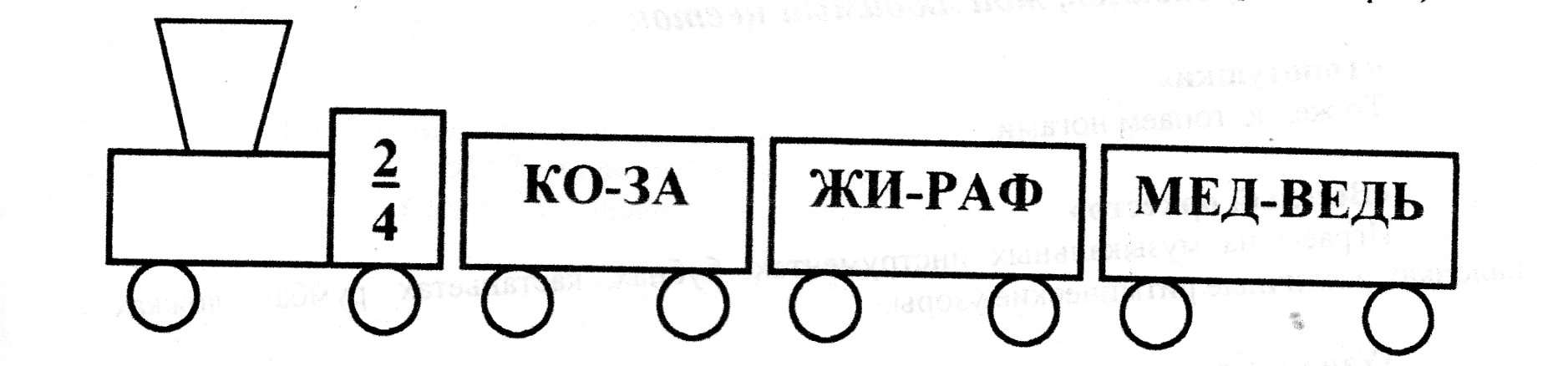 А все такты  -  это целый поезд!!!
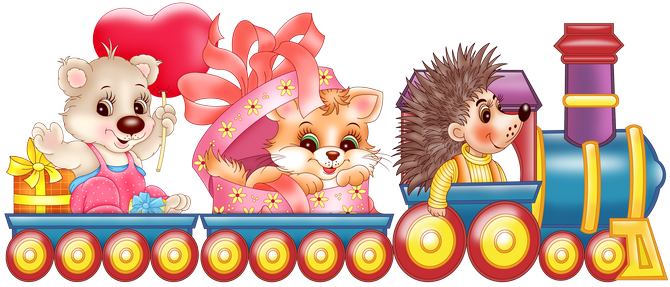 В тактах помещается разное количество нот
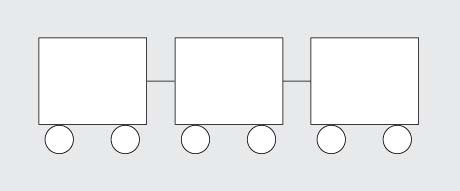 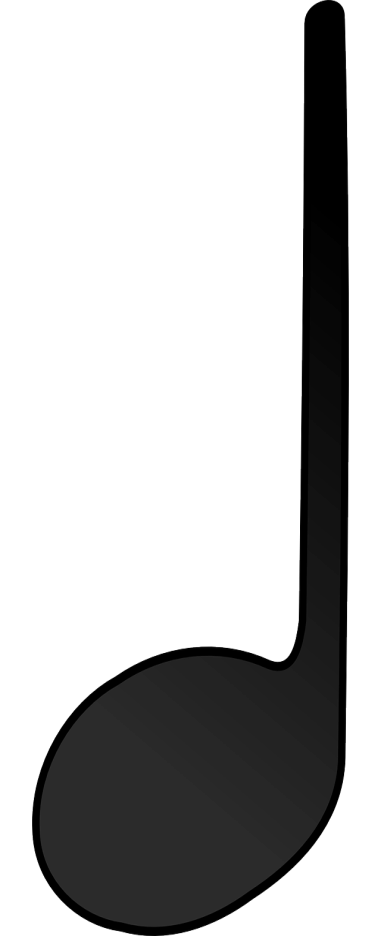 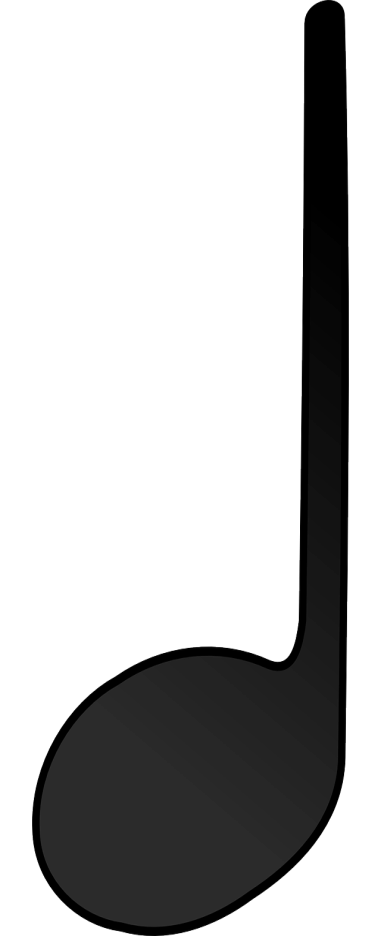 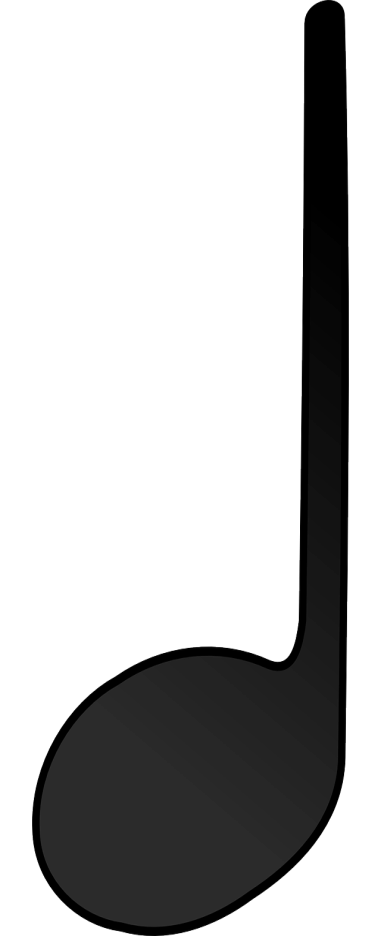 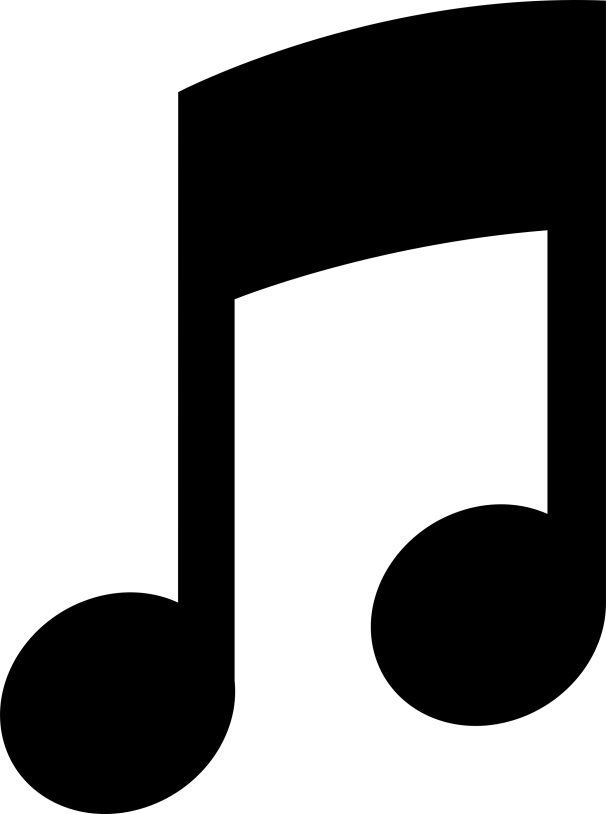 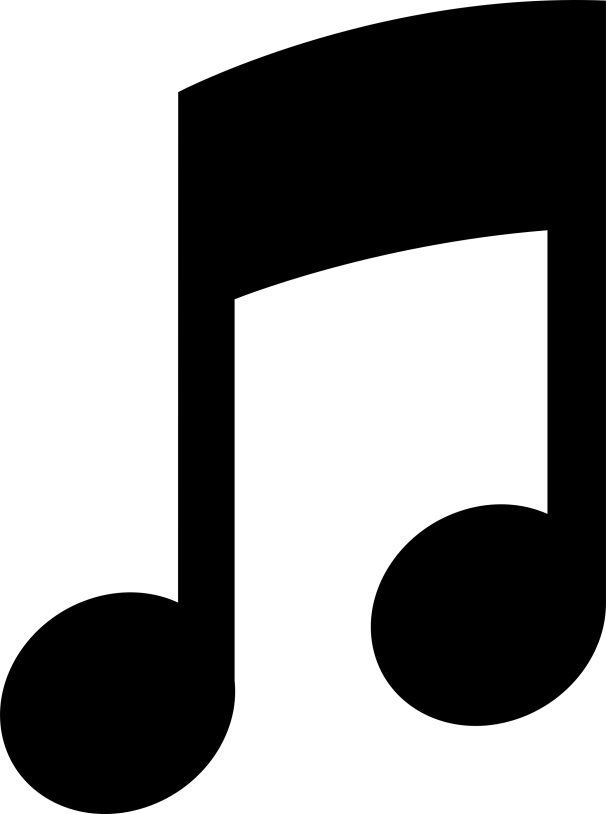 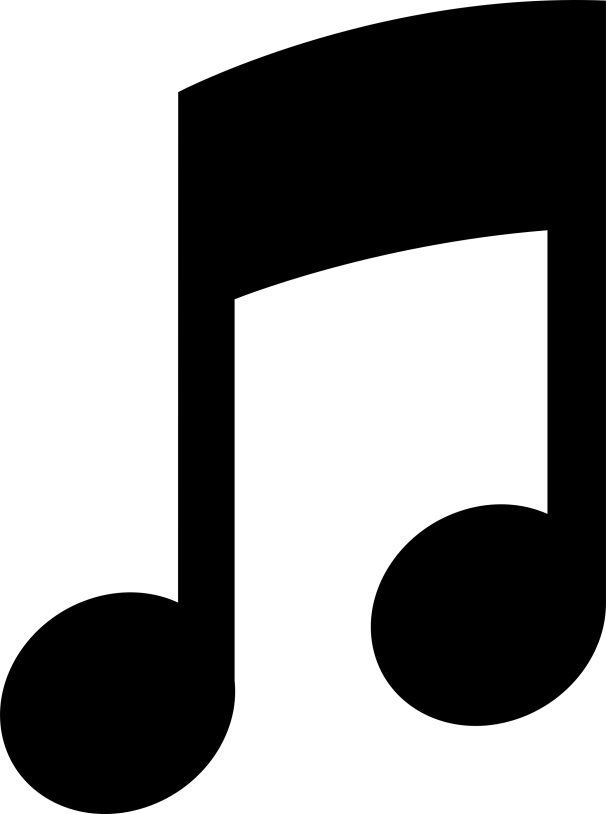 2
4
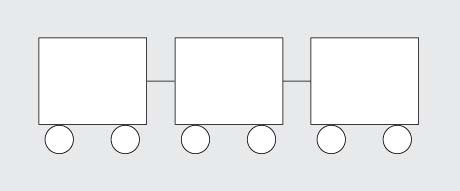 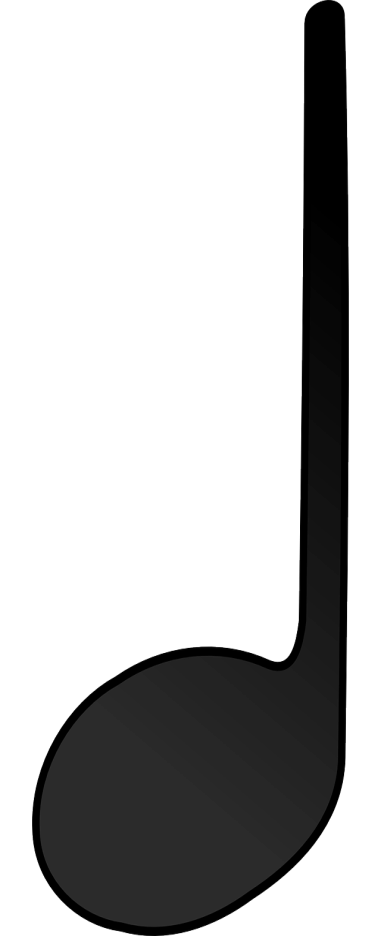 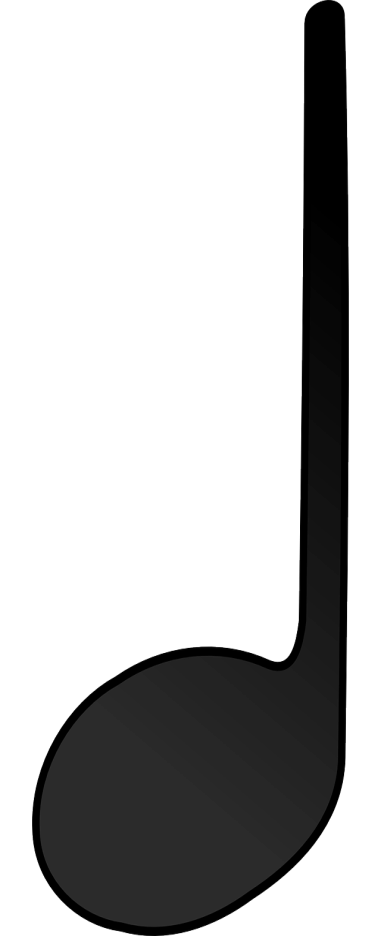 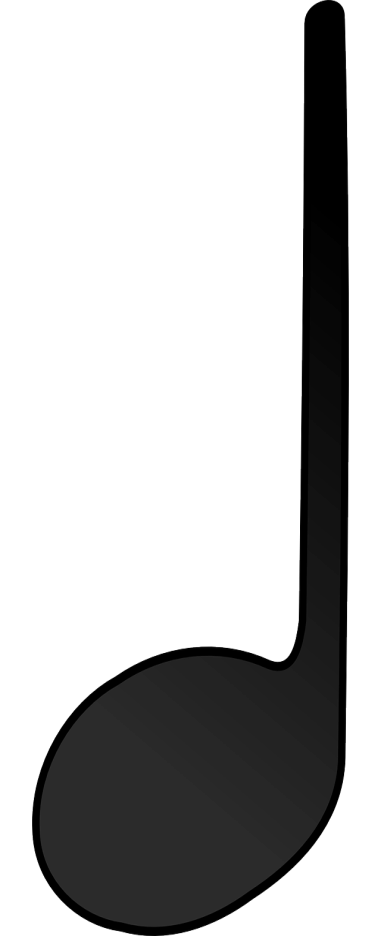 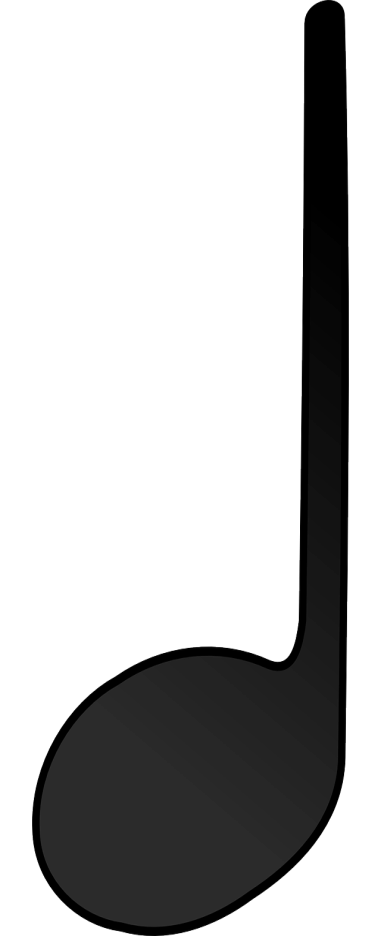 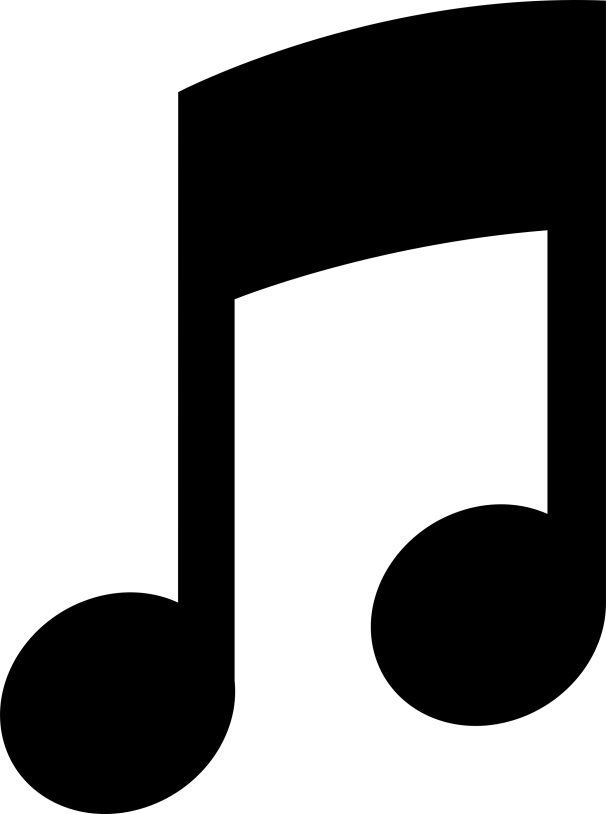 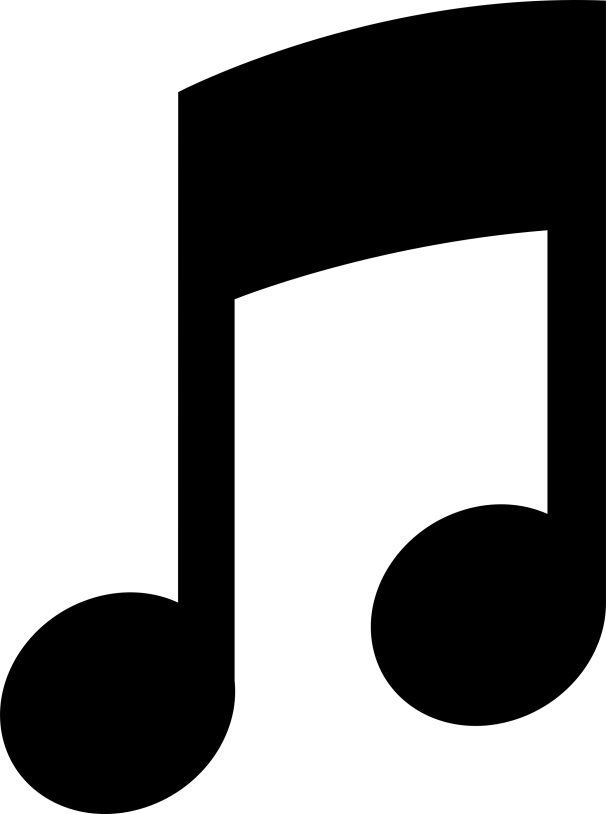 3
4
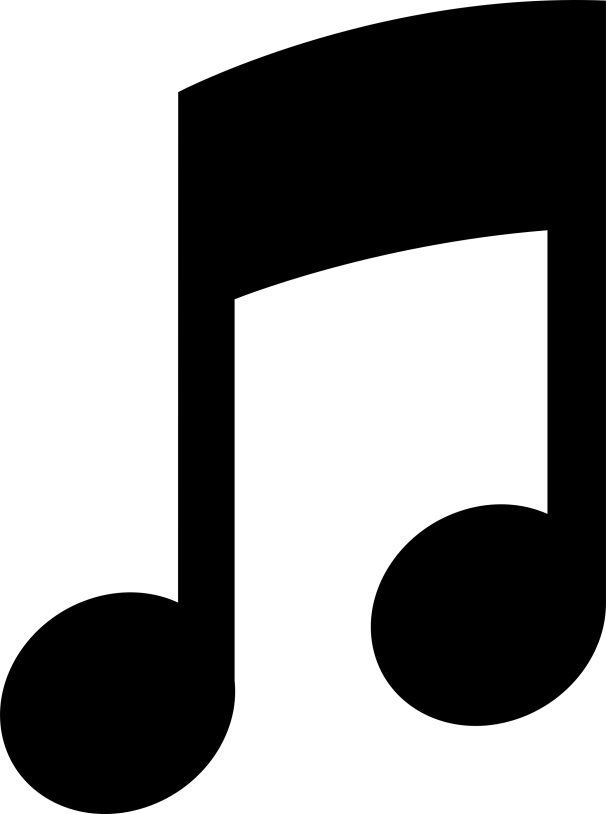 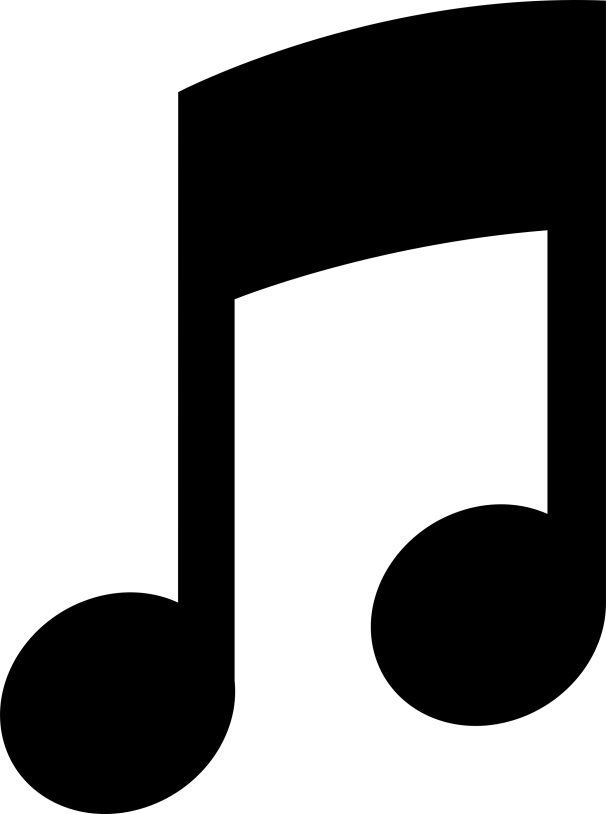 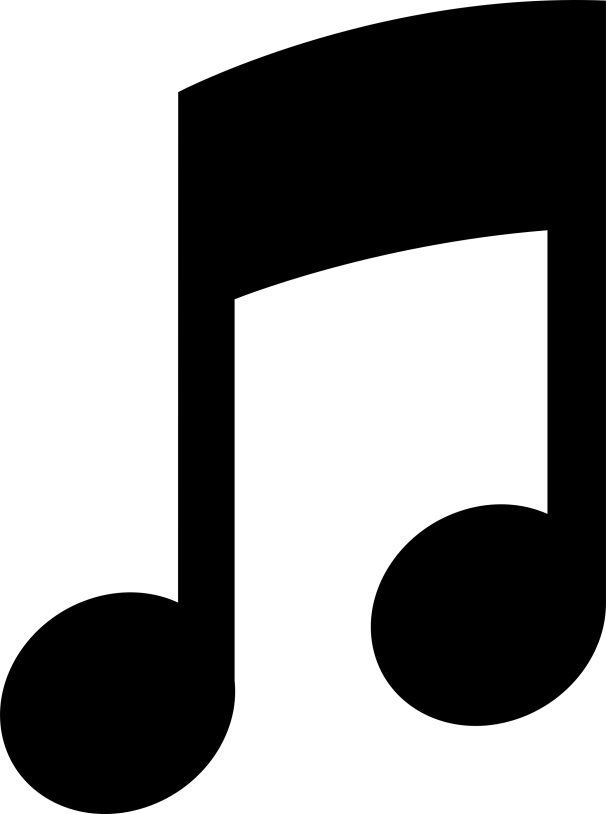 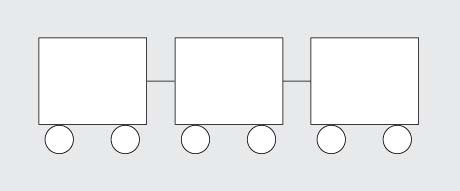 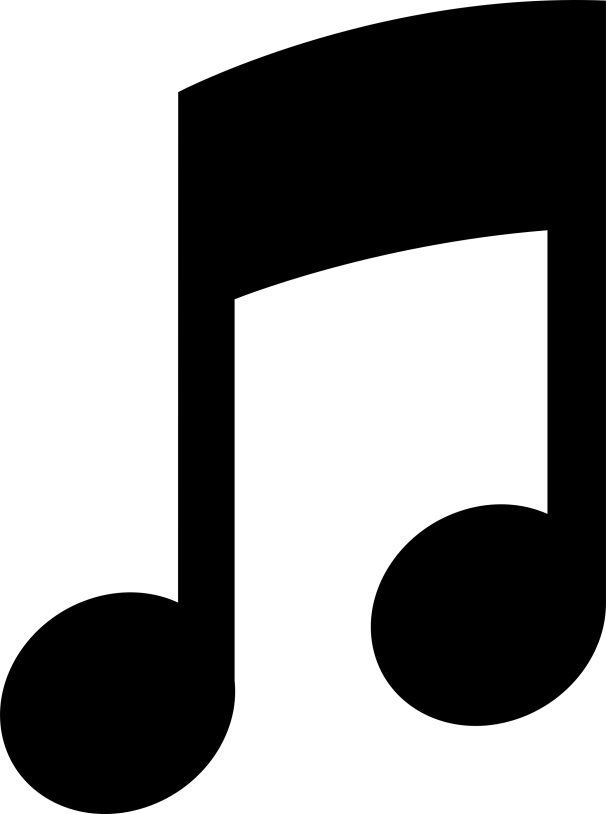 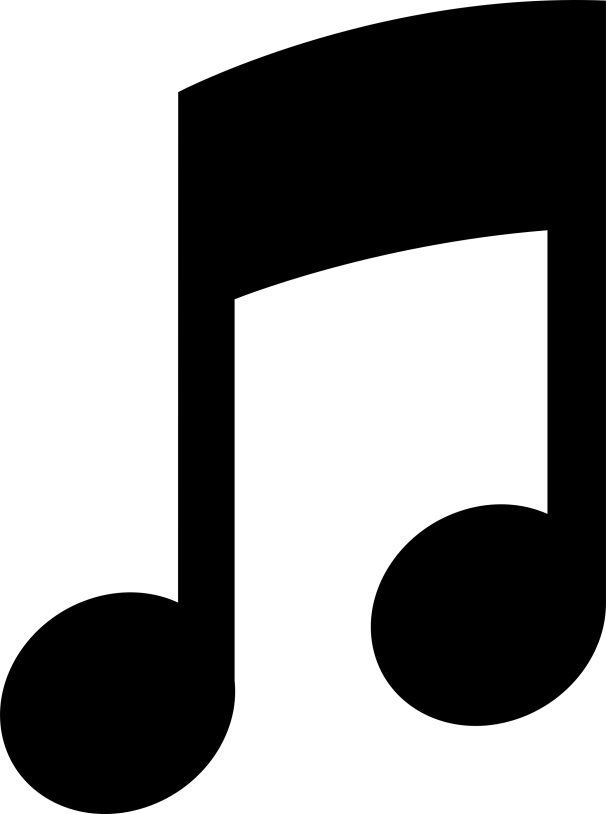 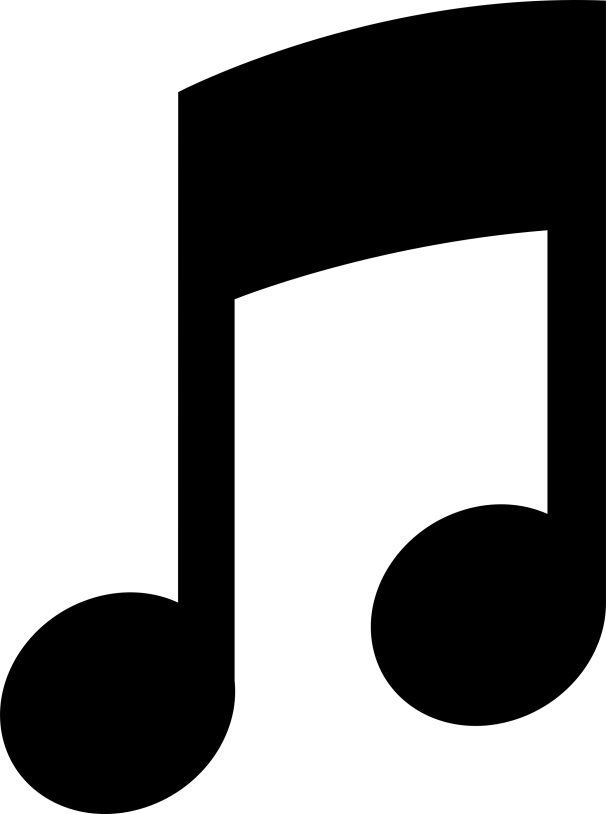 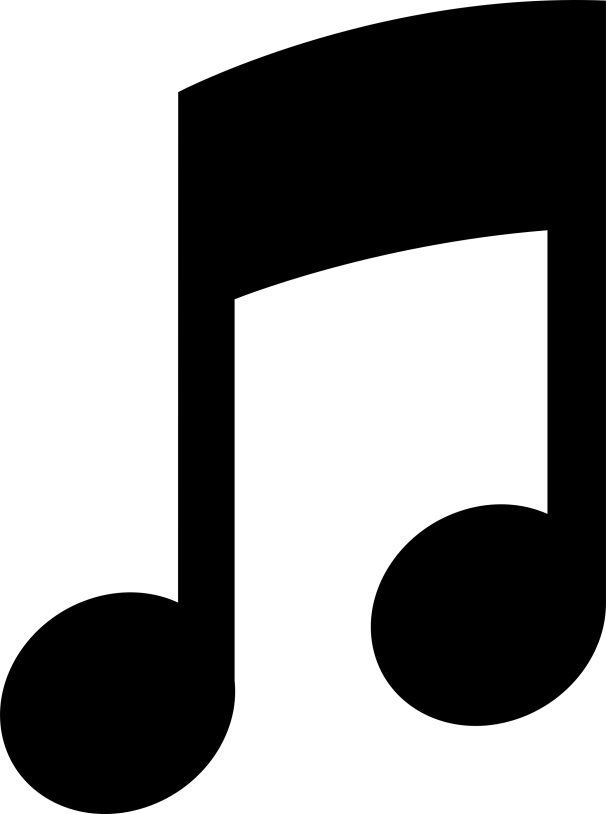 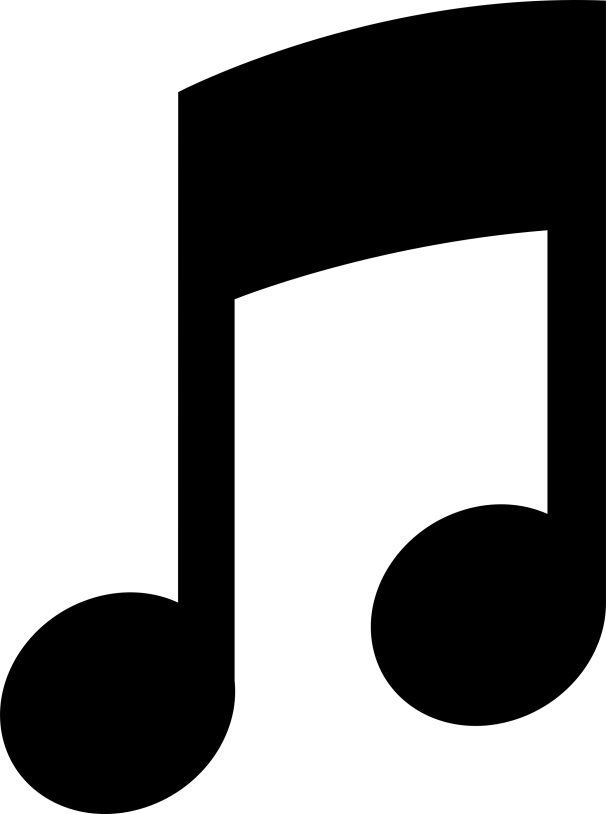 4
4
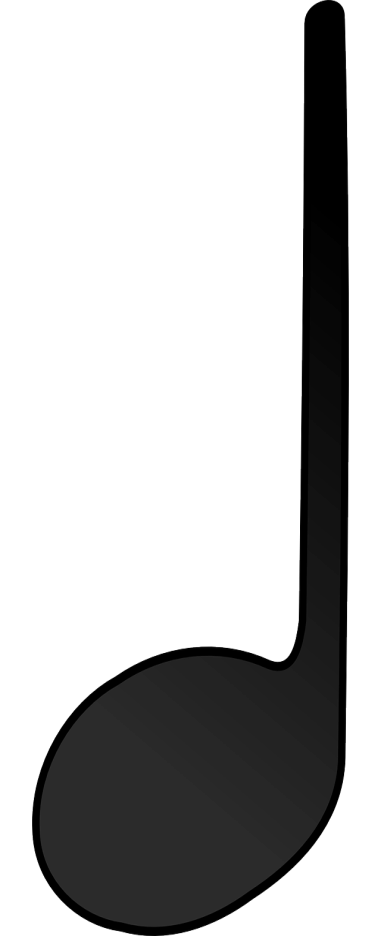 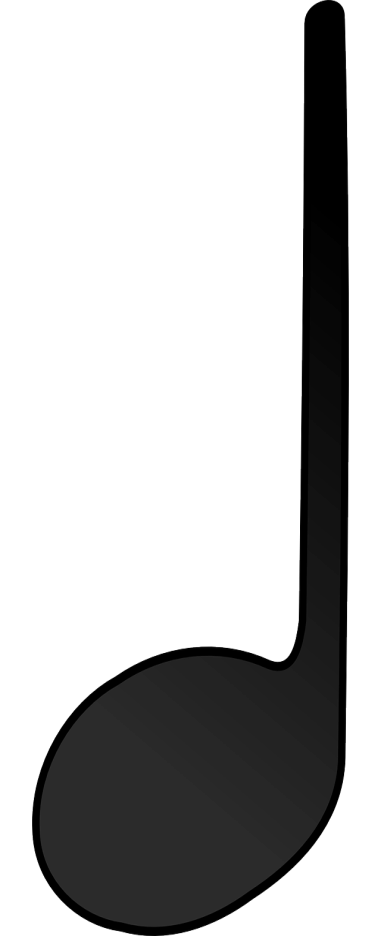 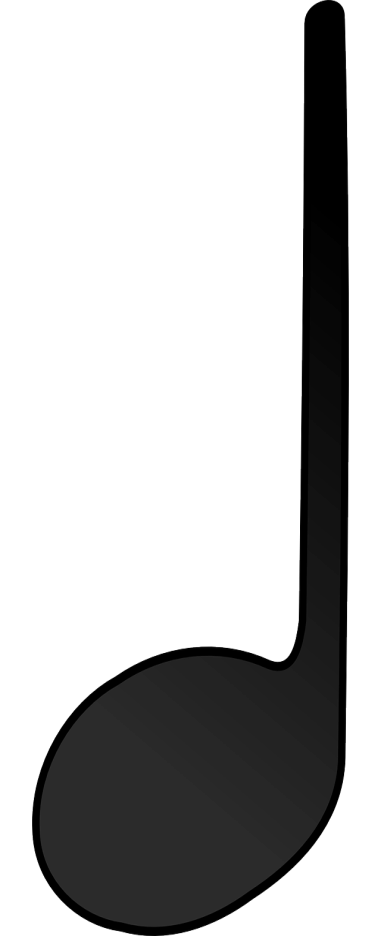 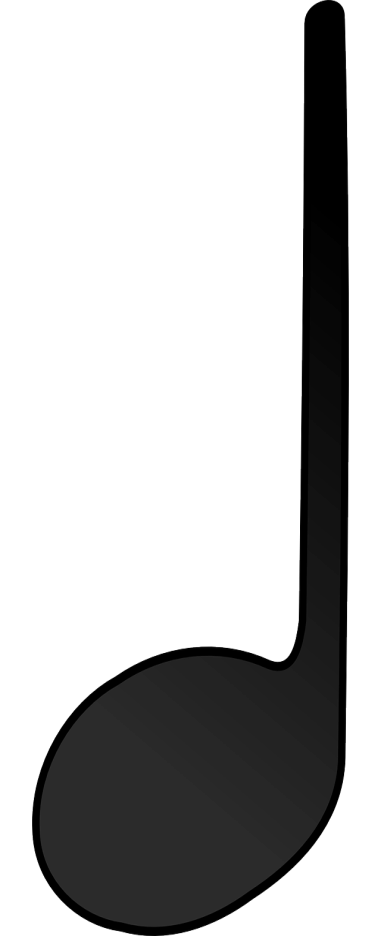 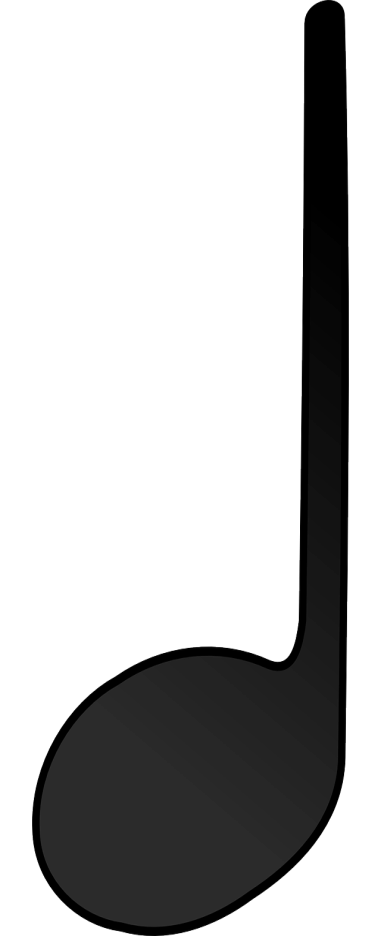 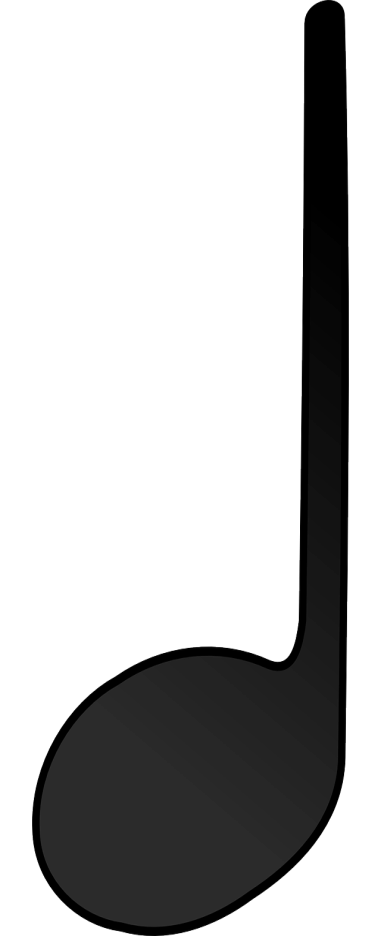 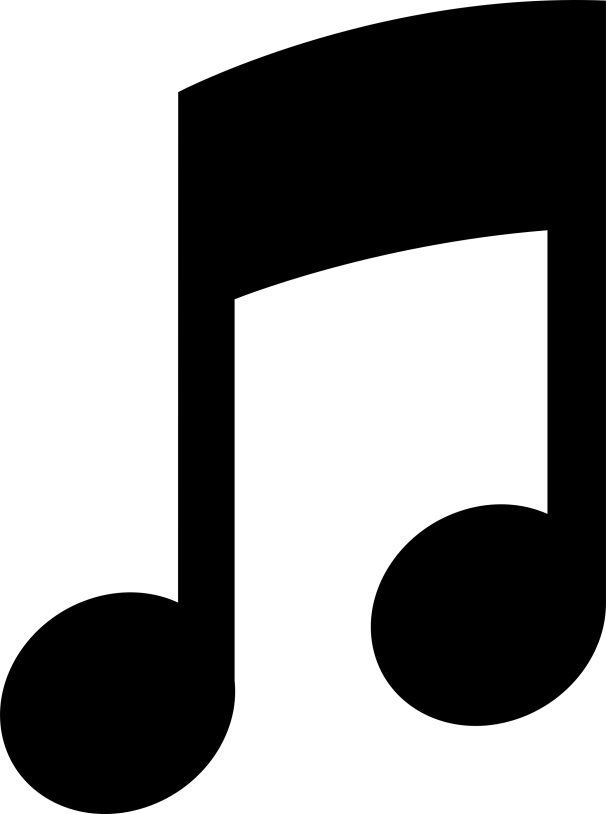 Количество нот в тактах
зависит от размера…
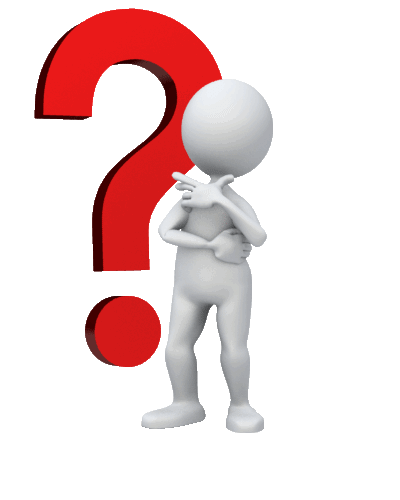 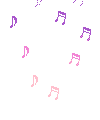 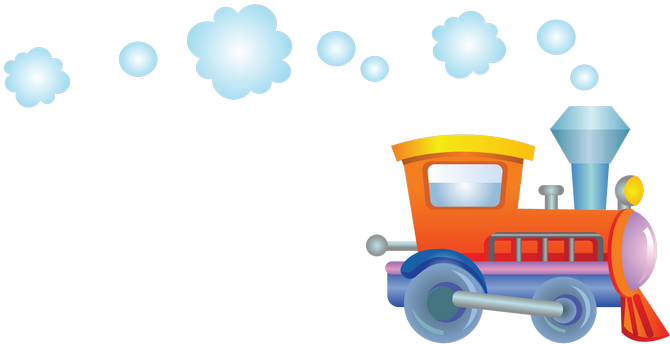 Тема сегодняшнего урока:
Размер 2/4
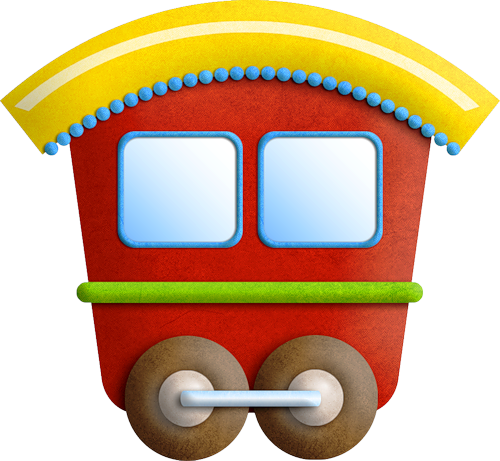 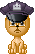 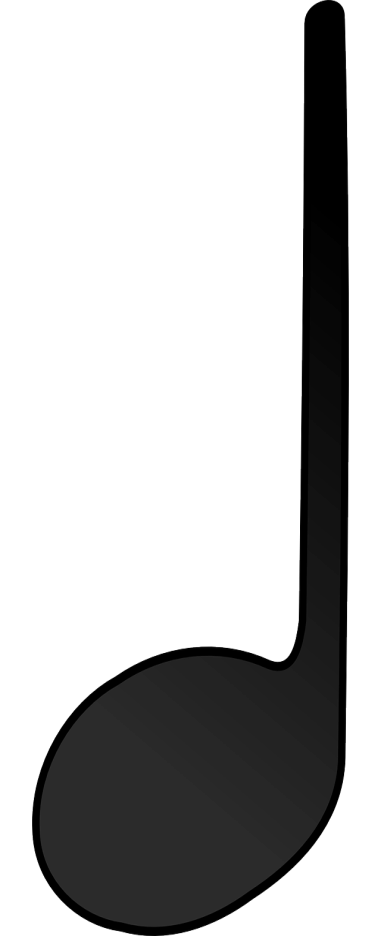 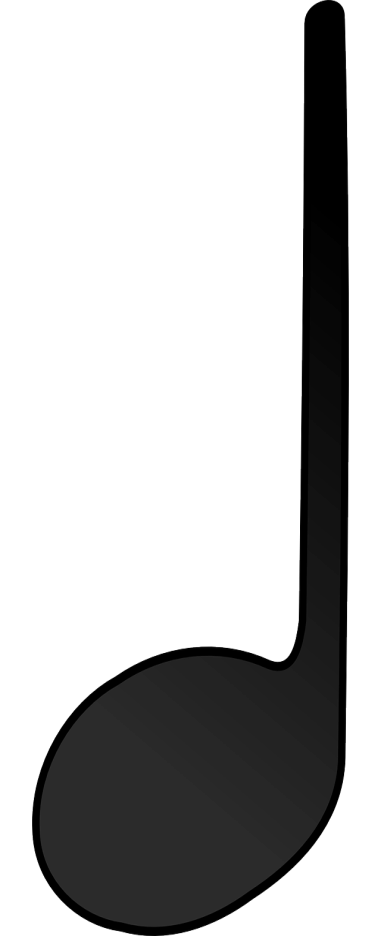 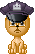 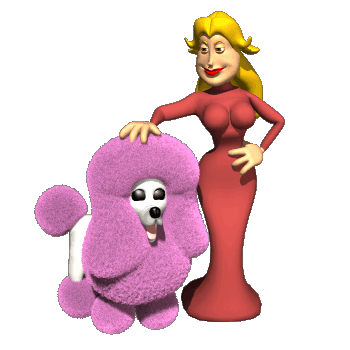 Размер ставится после ключа:
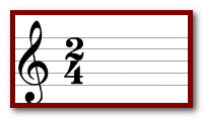 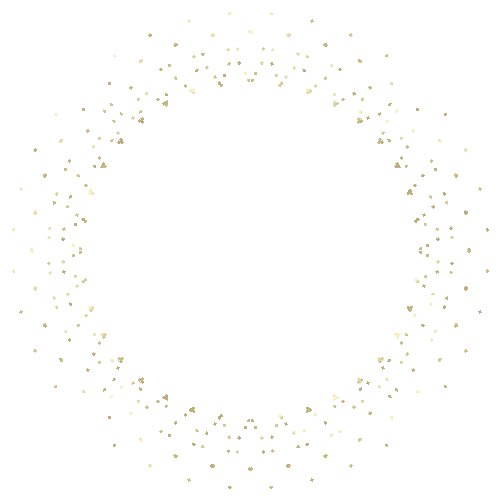 Верхняя цифра означает:
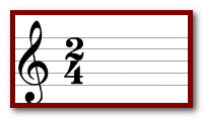 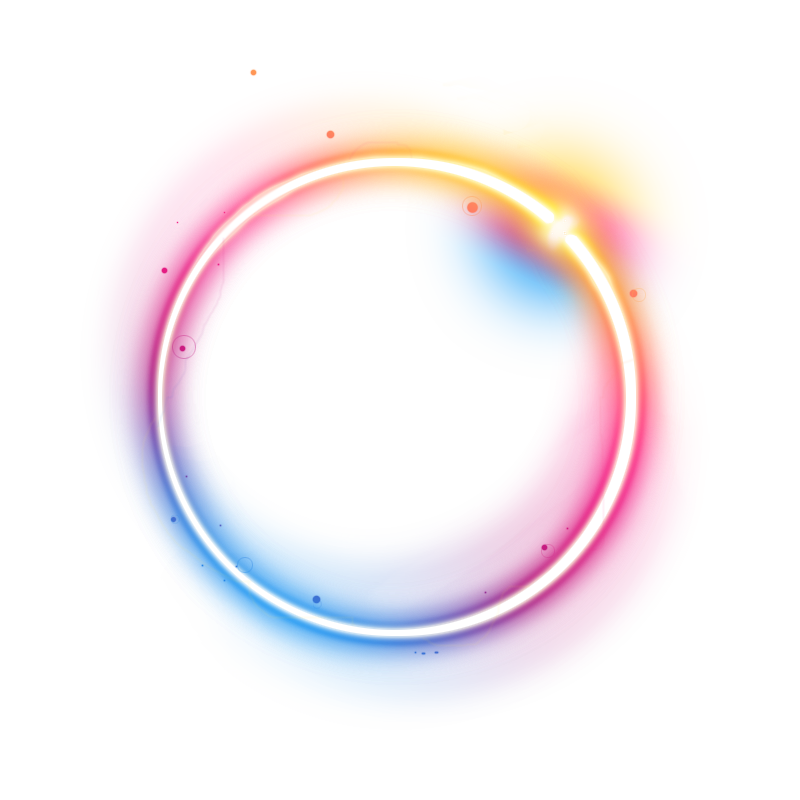 Сколько долей в такте – 2!!!
Нижняя цифра означает:
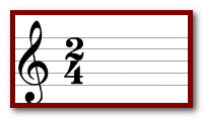 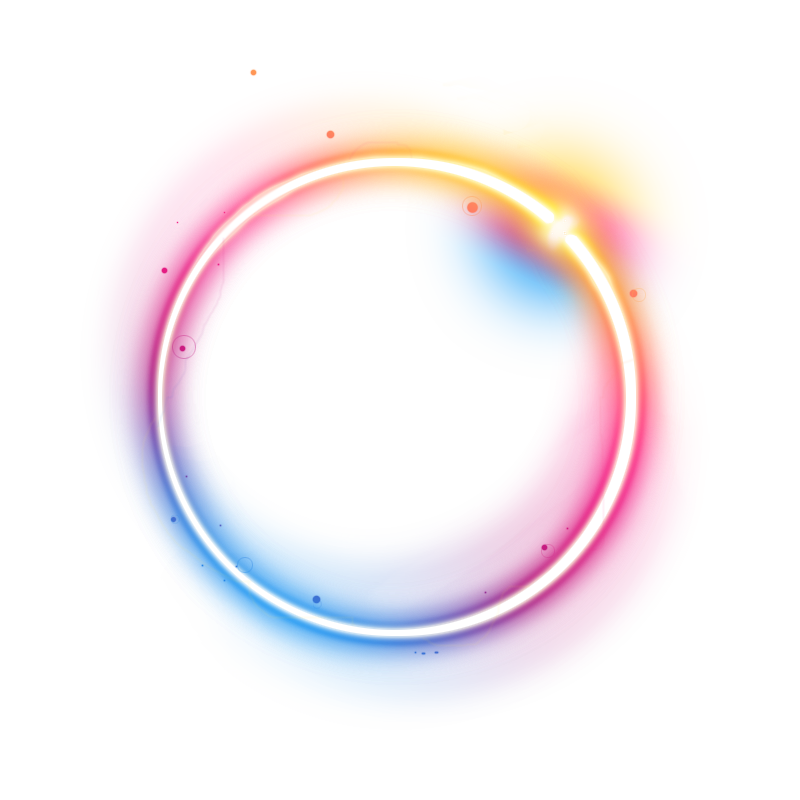 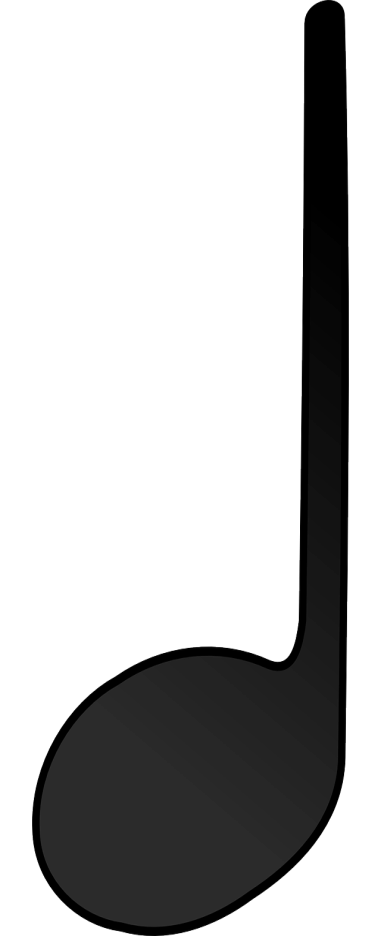 Длительность долей =
В одном такте помещается:
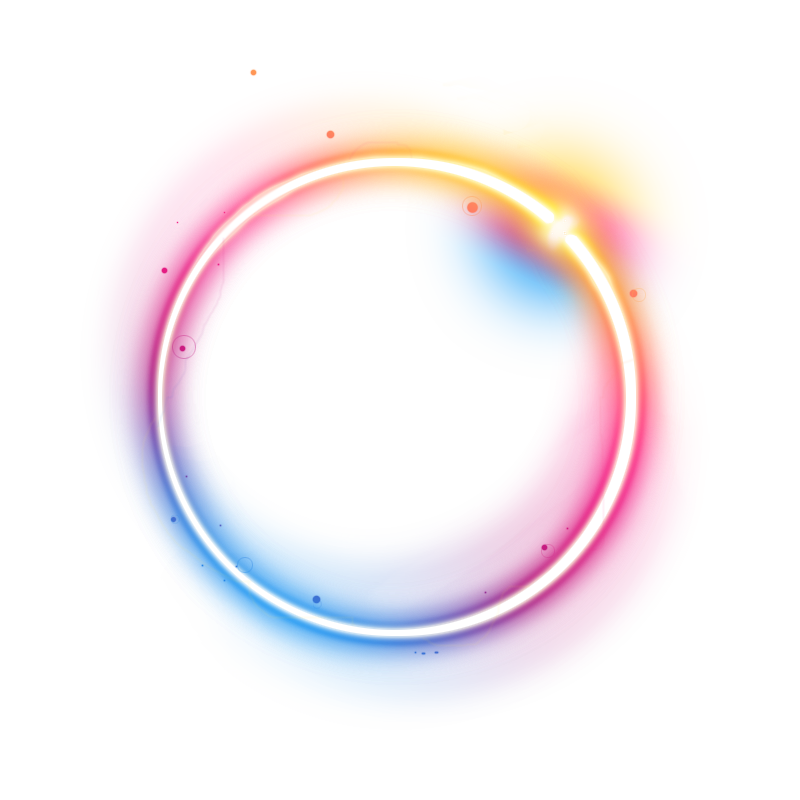 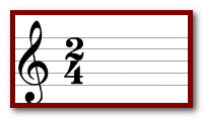 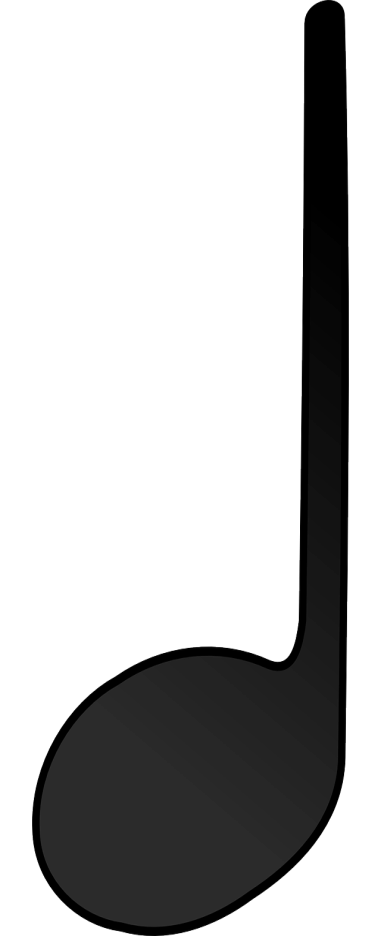 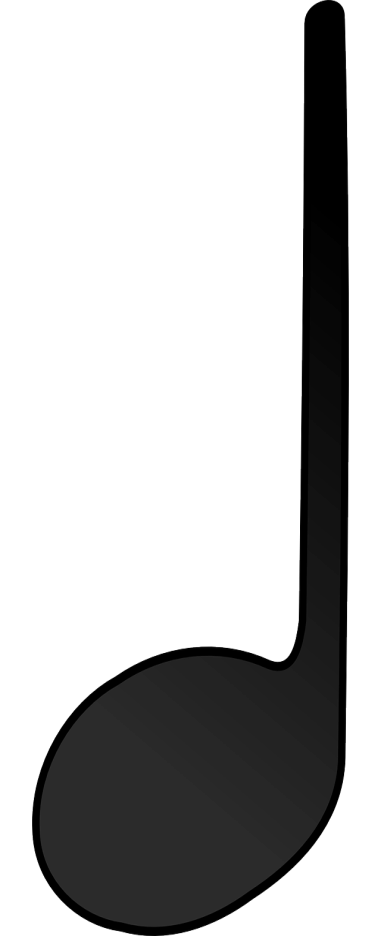 Две четвертных доли!!!
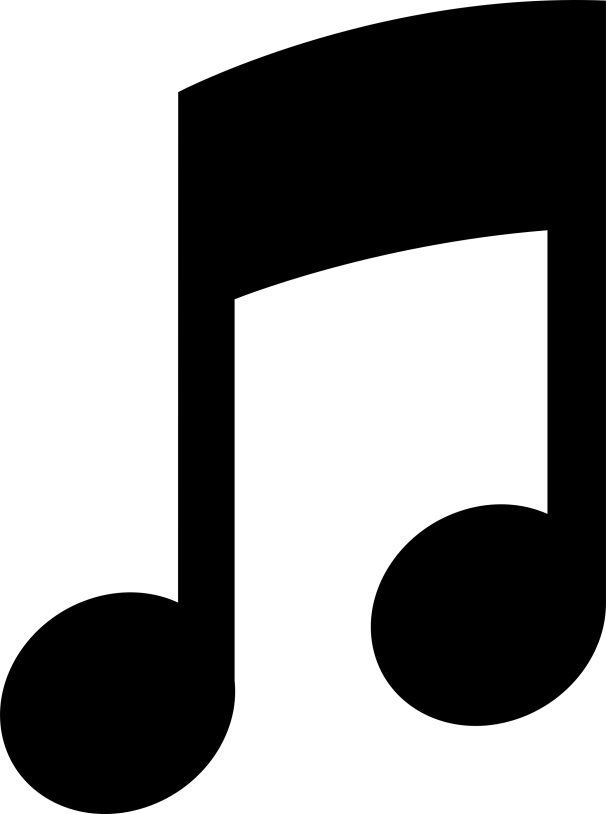 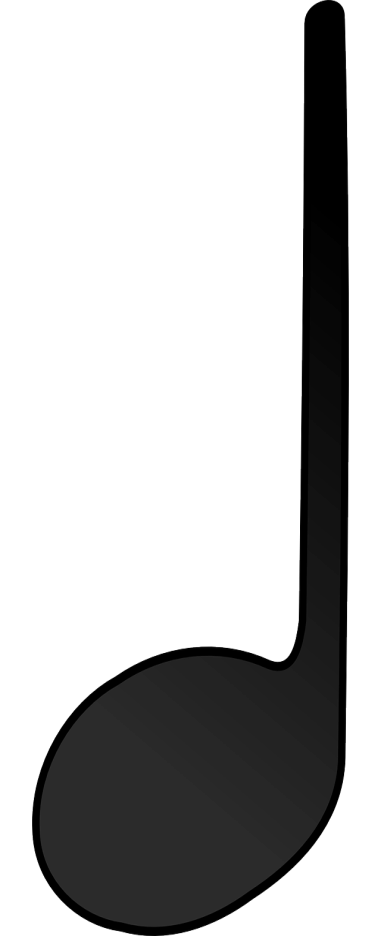 В одной     помещается=
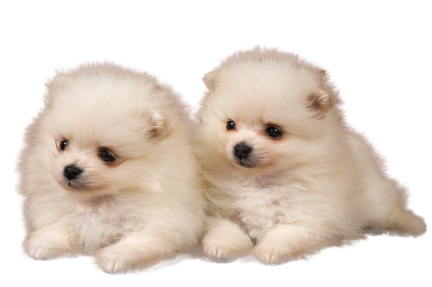 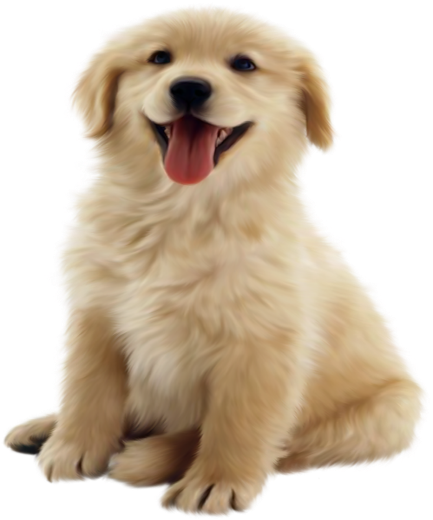 Представим наш вагончик…
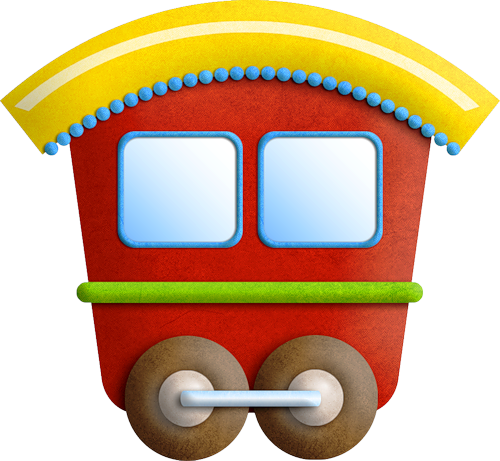 В нем   два пассажирских места!
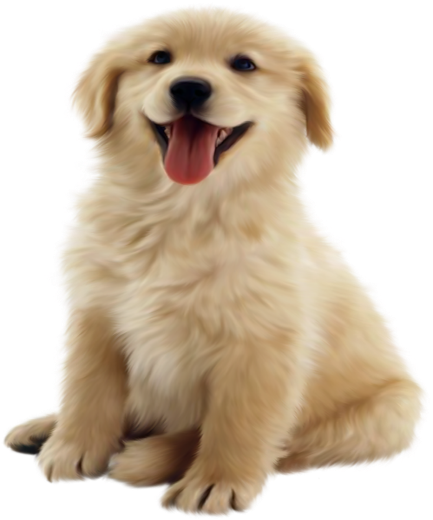 Подумайте:
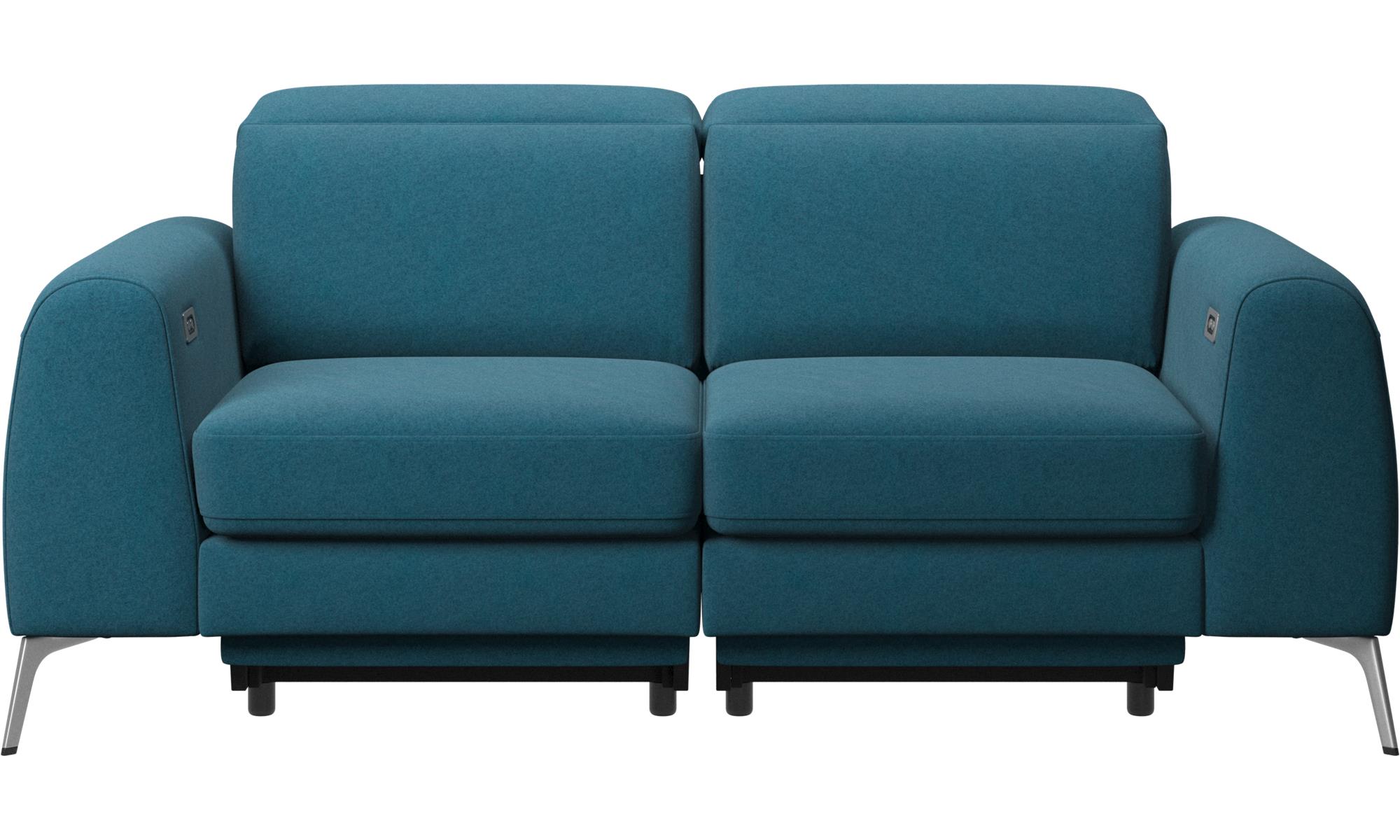 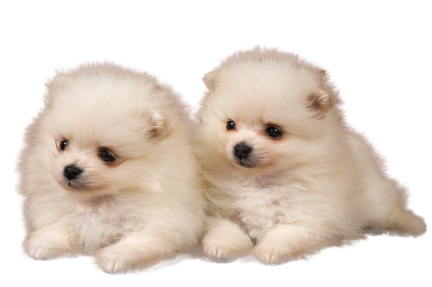 почему на сиденьях
разное количество собачек?
Поясните картинку:
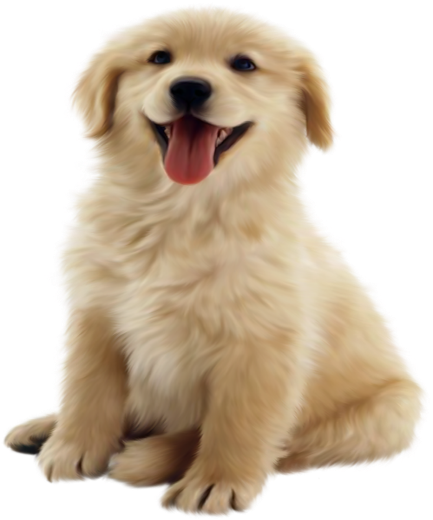 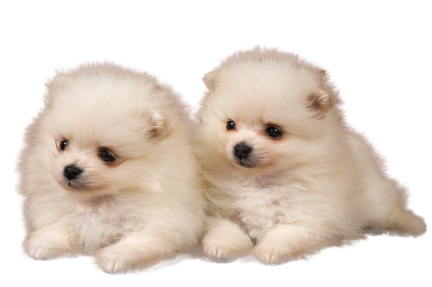 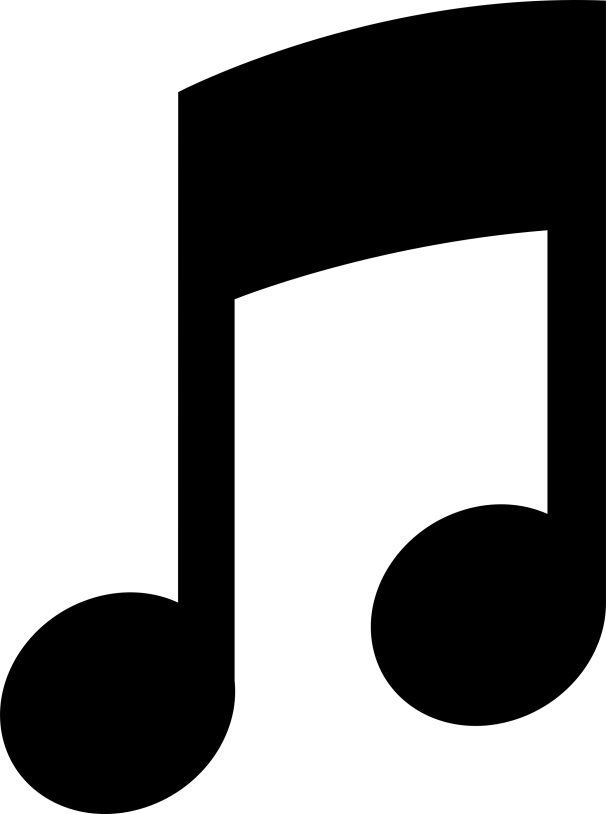 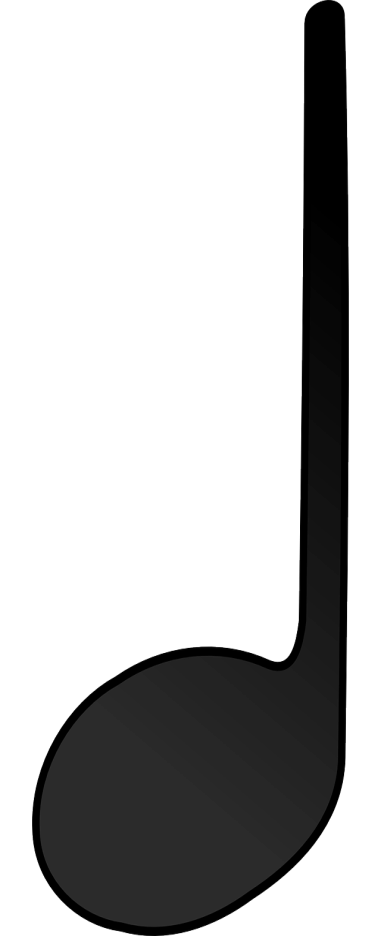 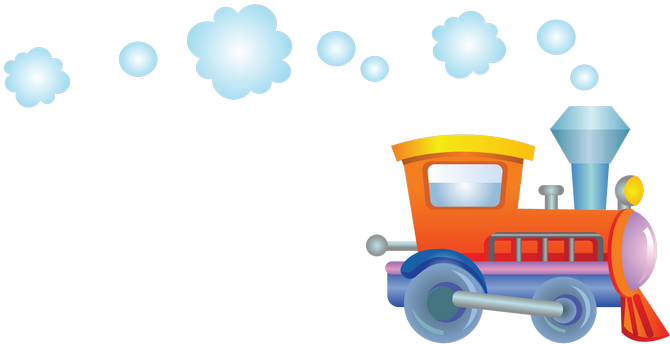 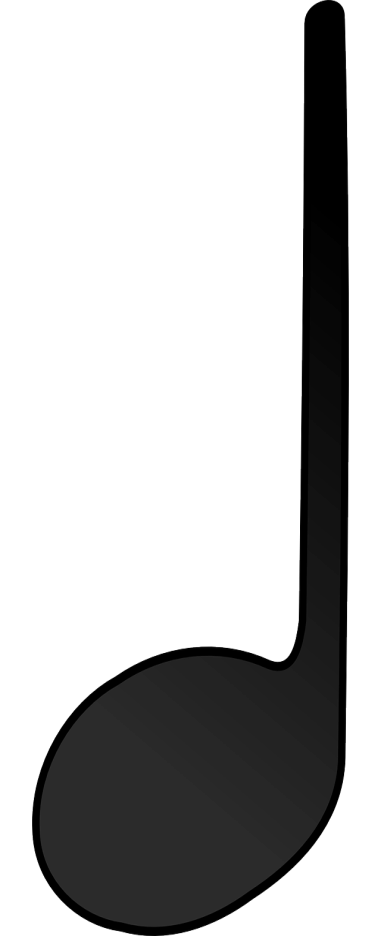 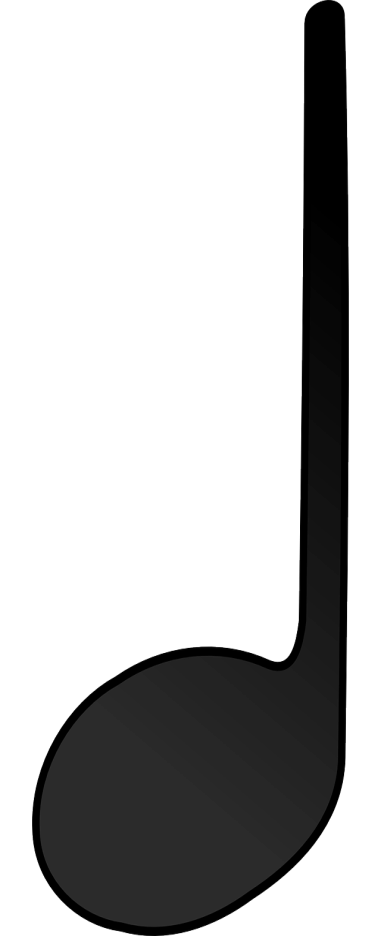 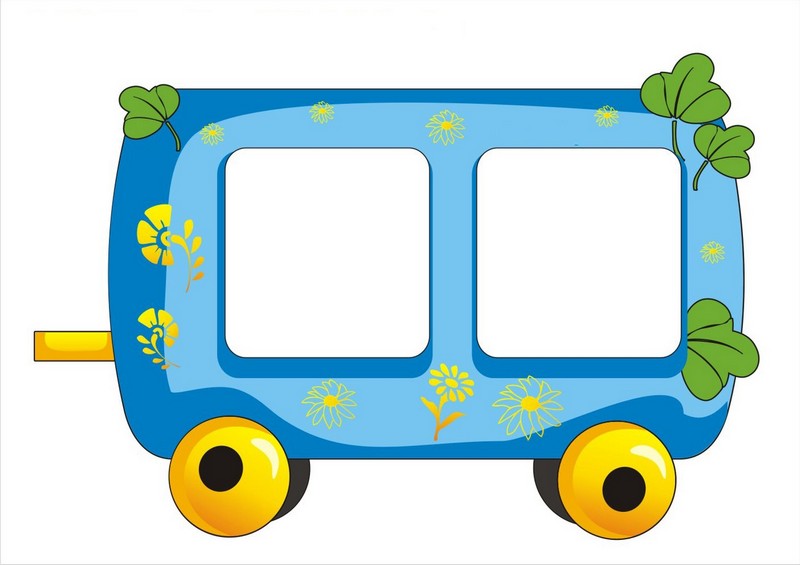 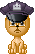 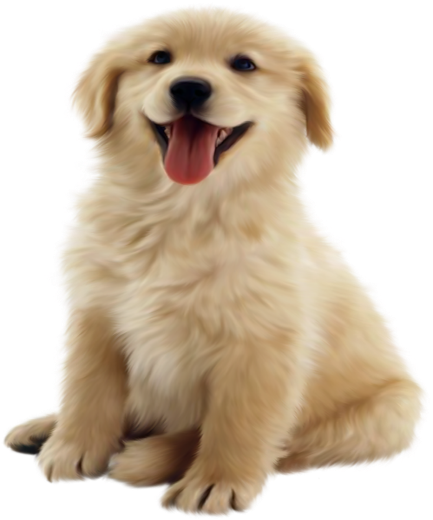 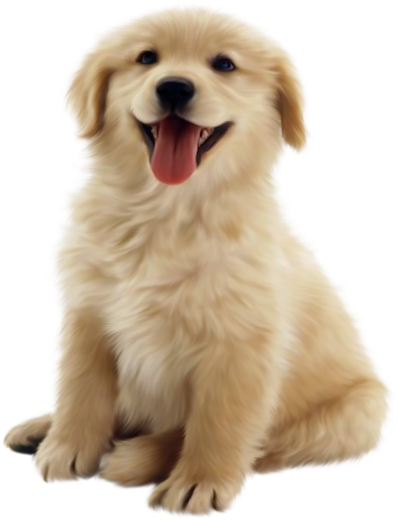 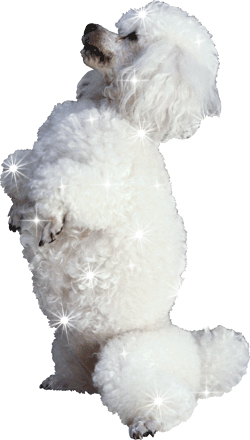 Запомнили?
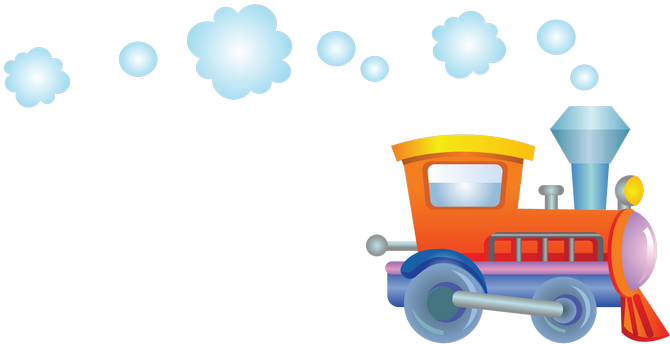 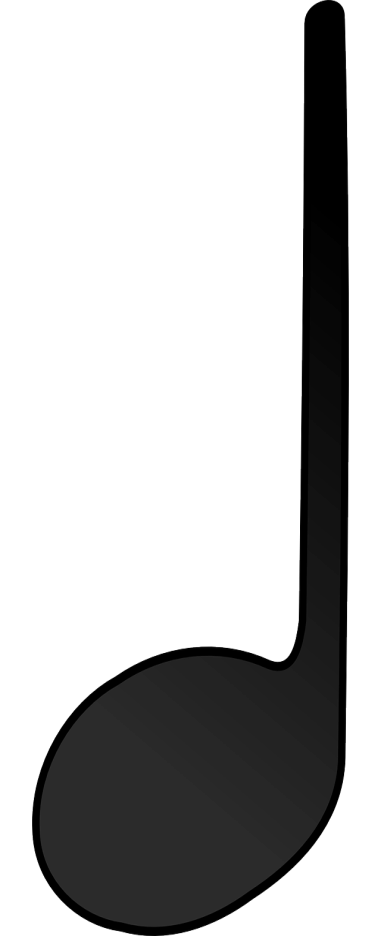 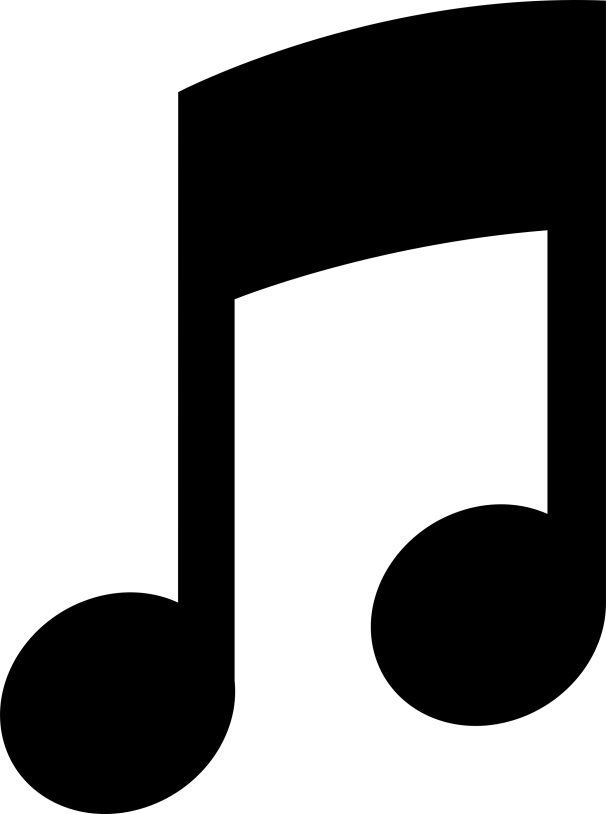 Запоминаем!
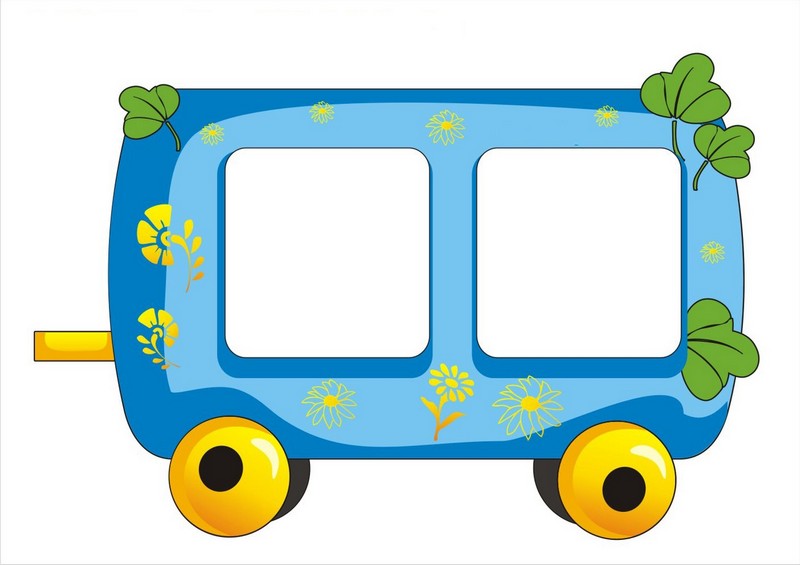 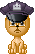 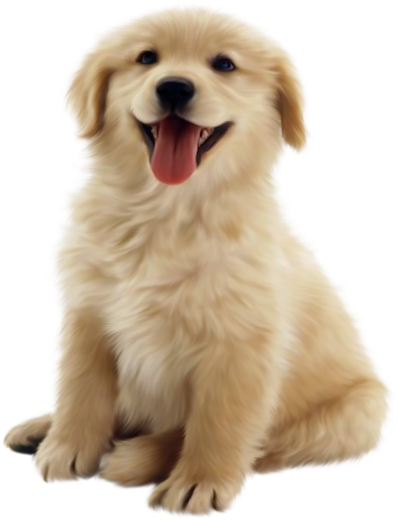 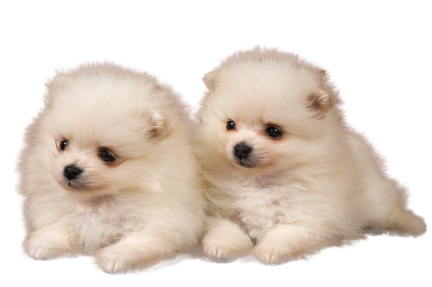 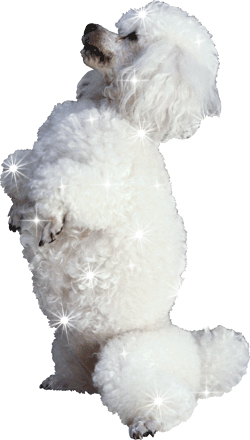 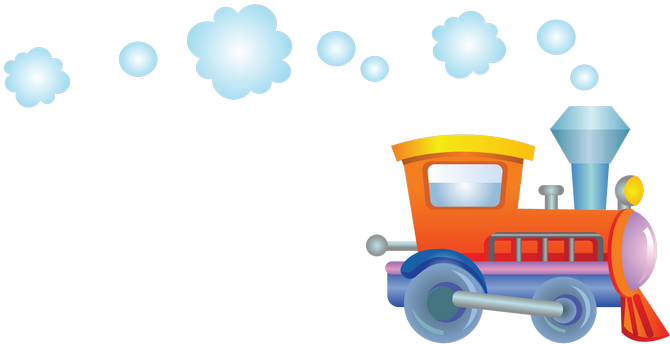 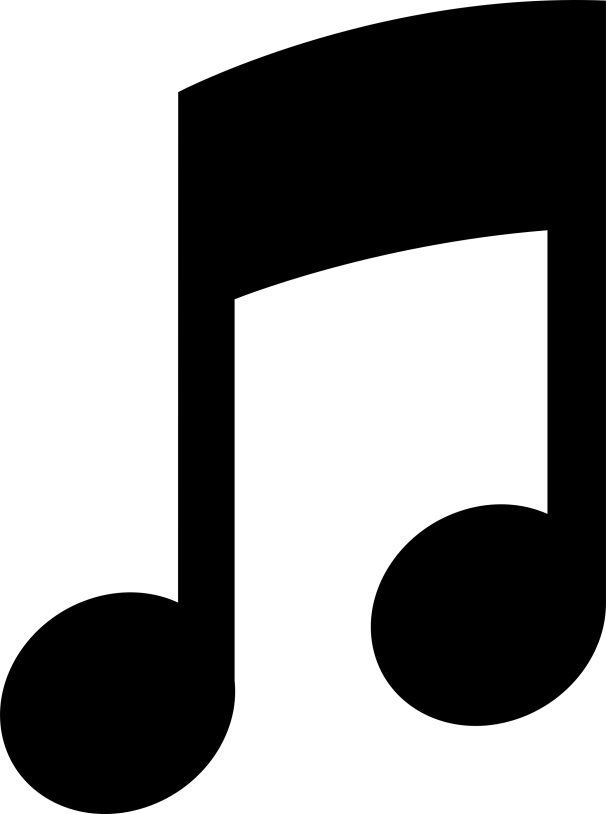 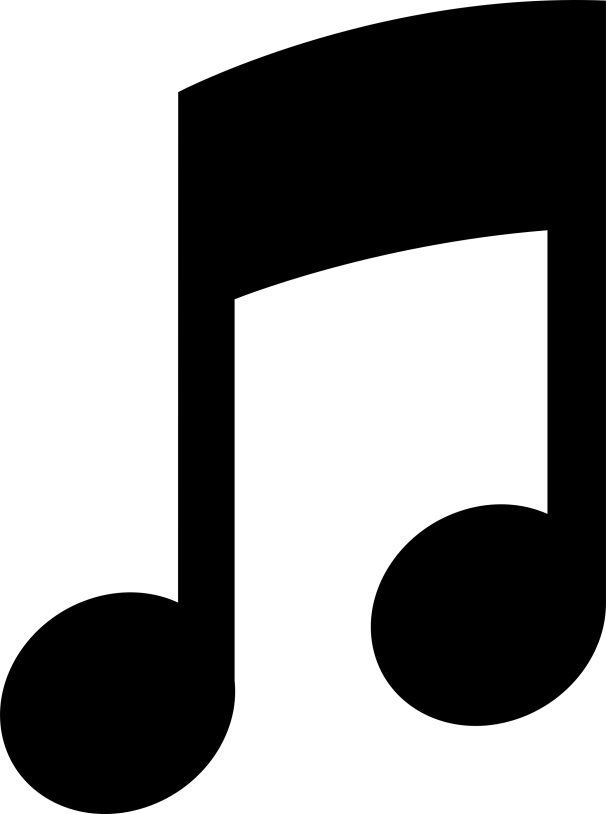 Запомнили?
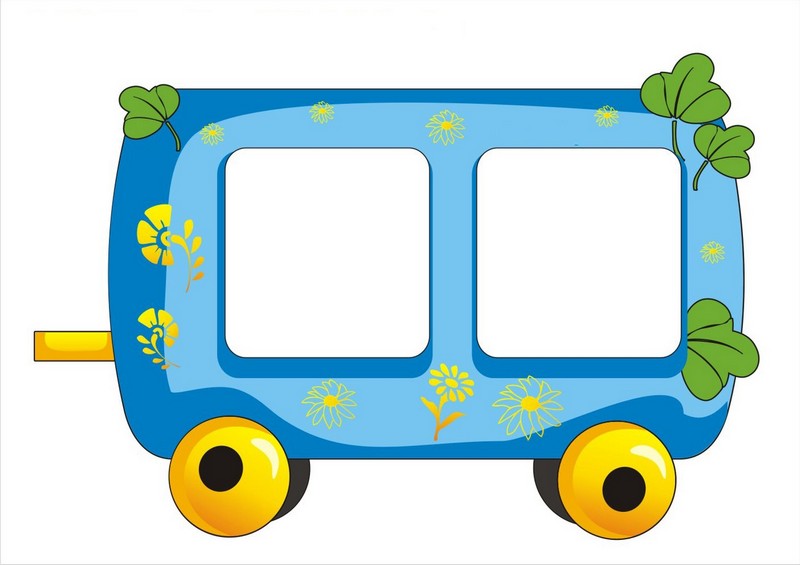 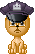 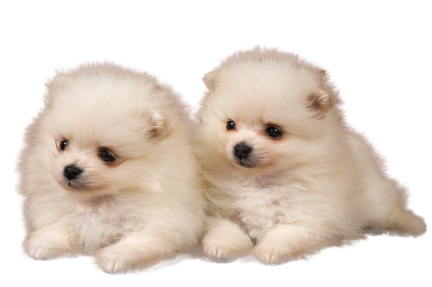 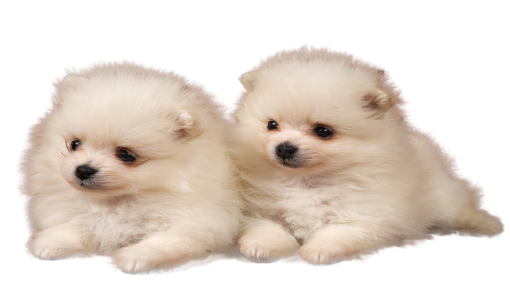 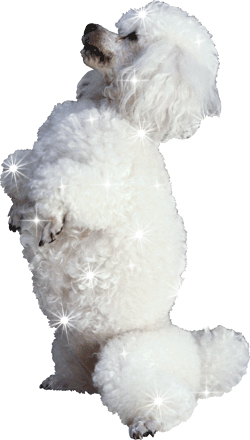 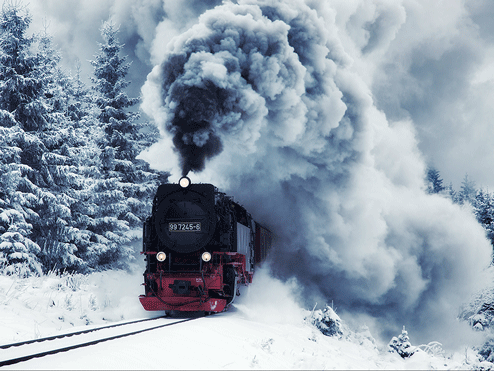 Решите задачи и помогите  
паровозику отправиться в путь
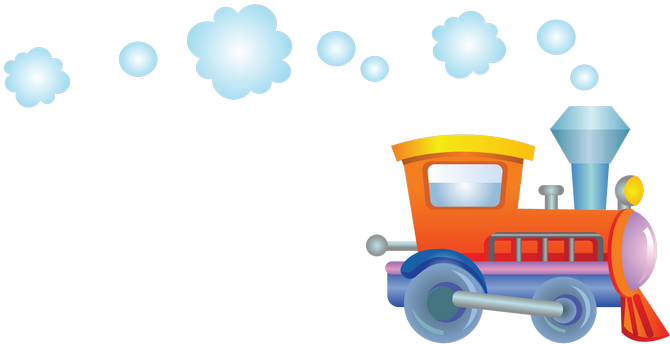 Как правильно нужно посадить в вагон пассажиров?
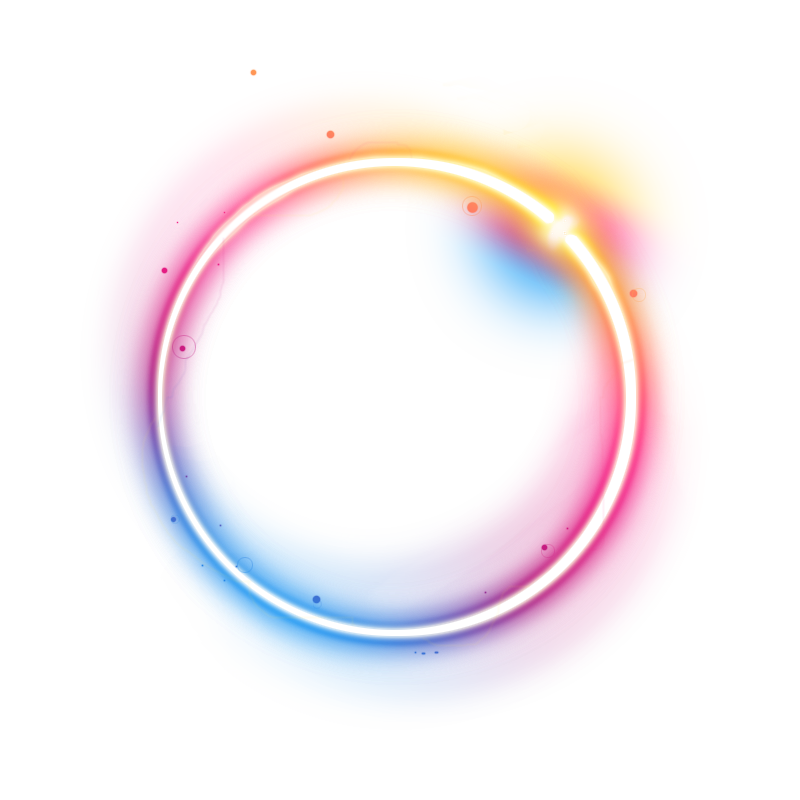 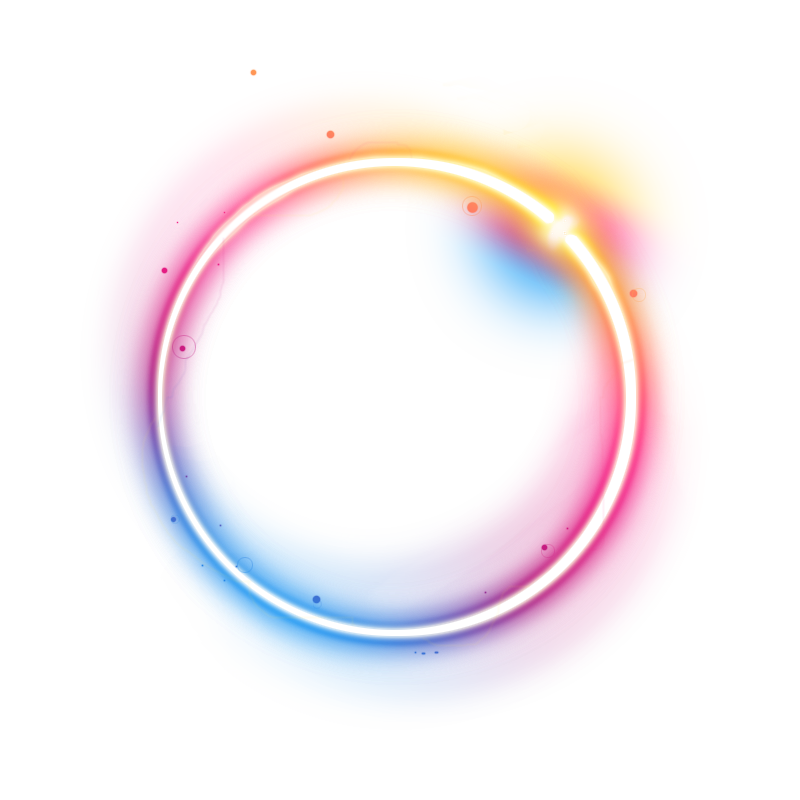 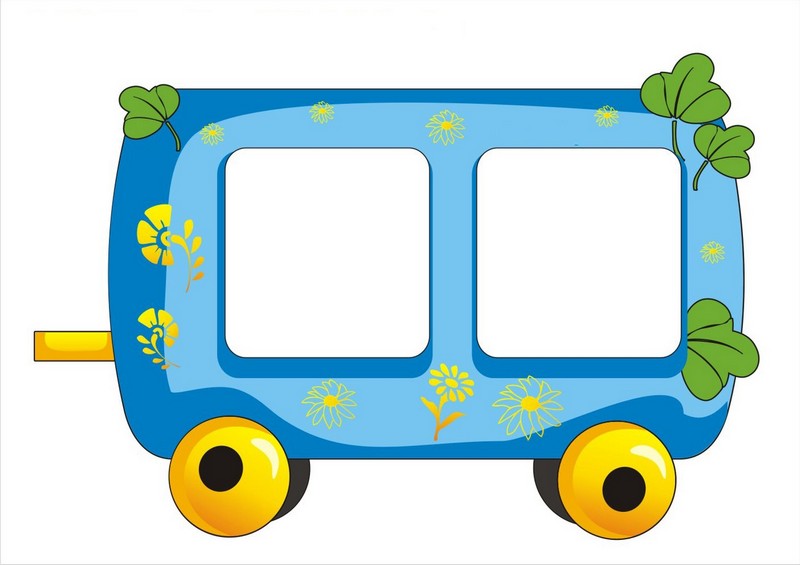 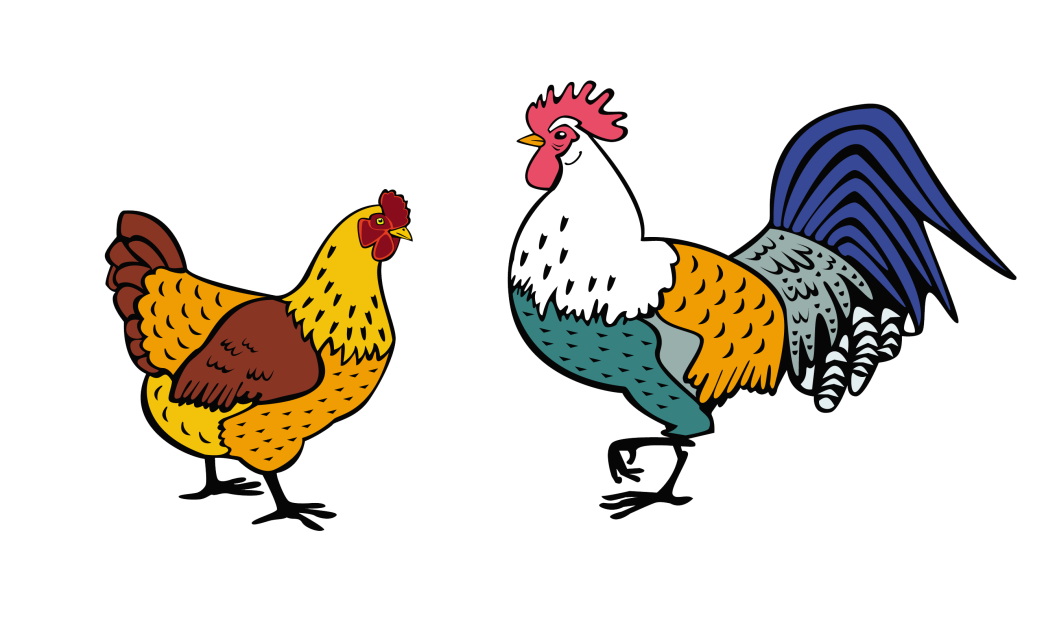 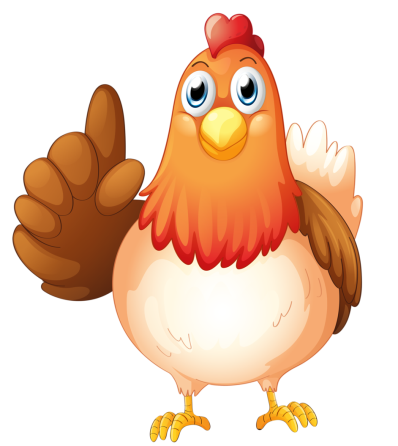 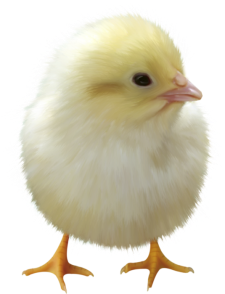 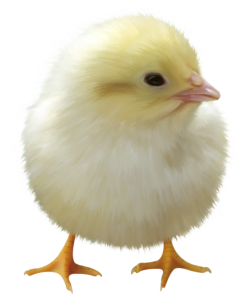 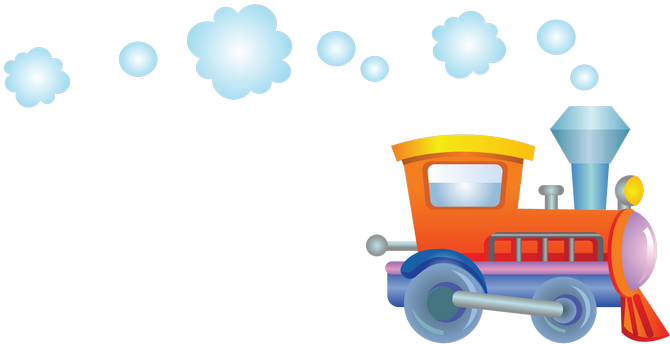 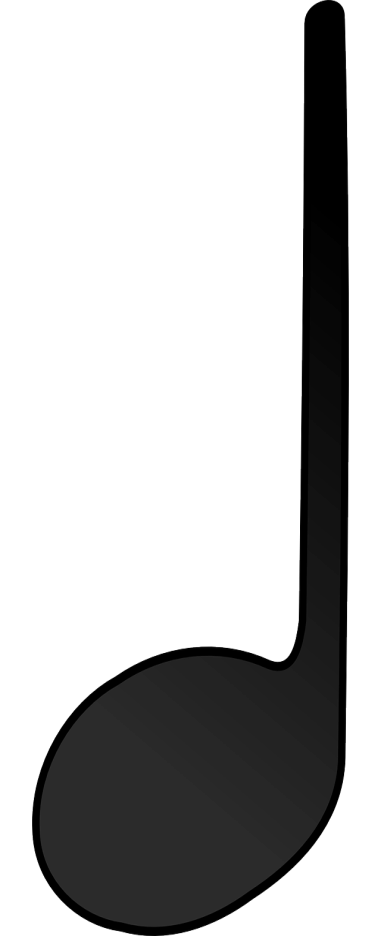 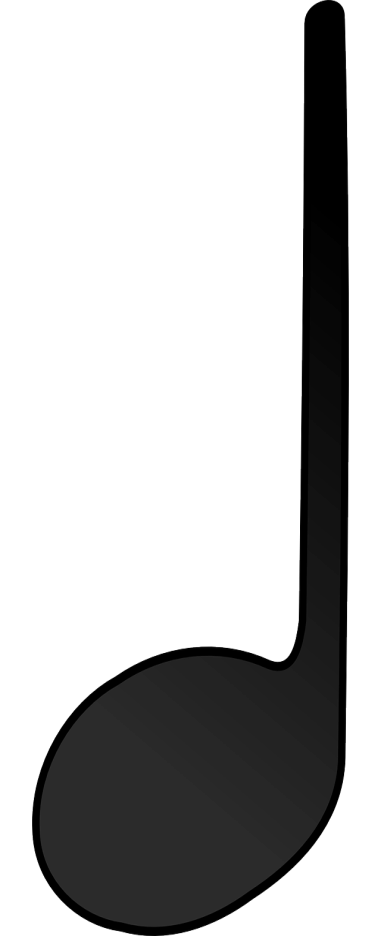 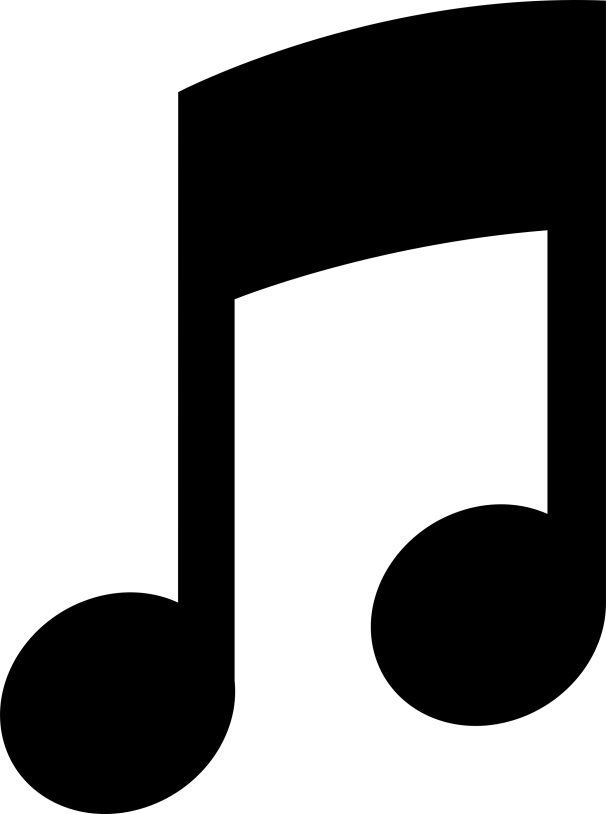 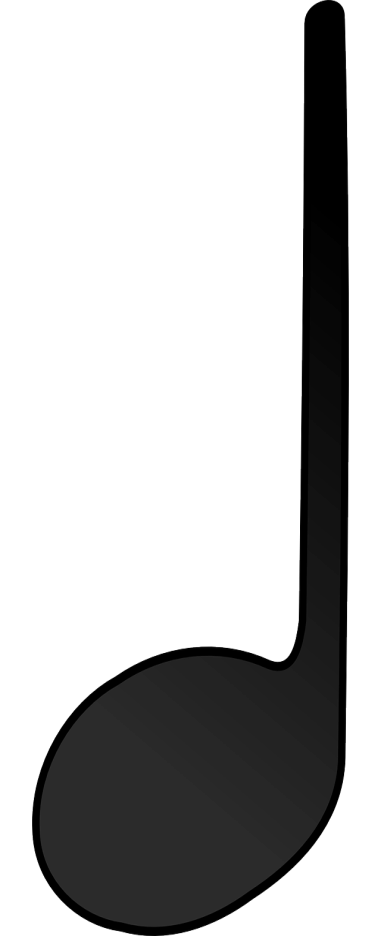 МО-ЛОД-ЦЫ!!!
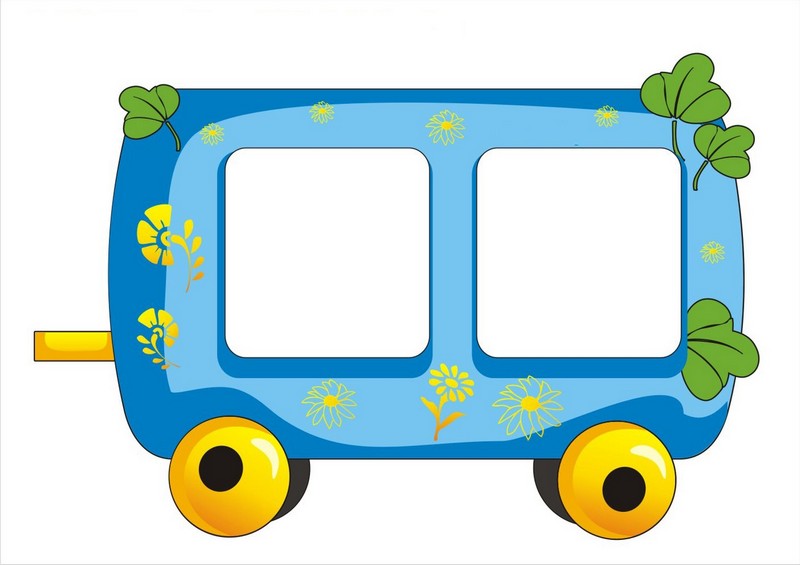 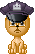 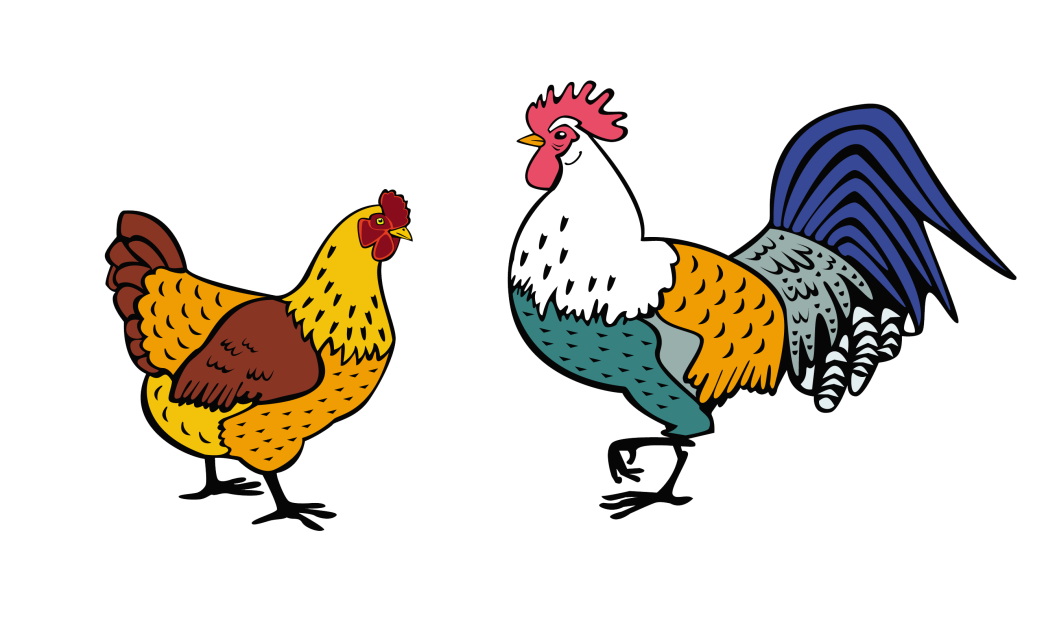 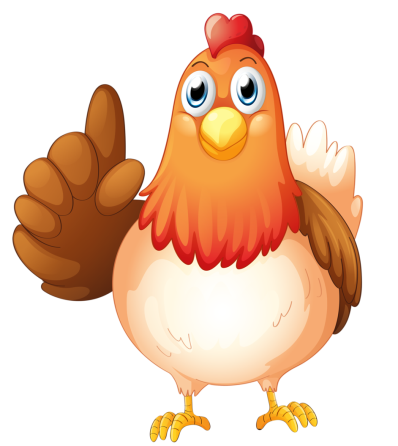 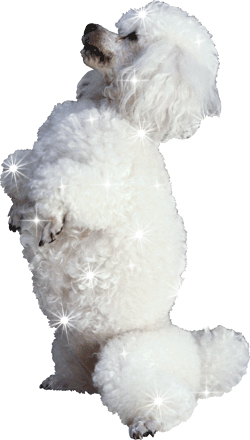 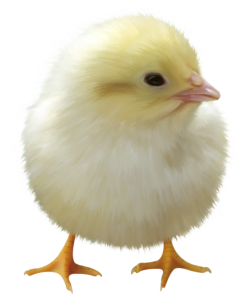 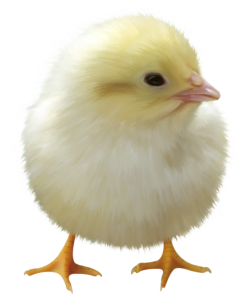 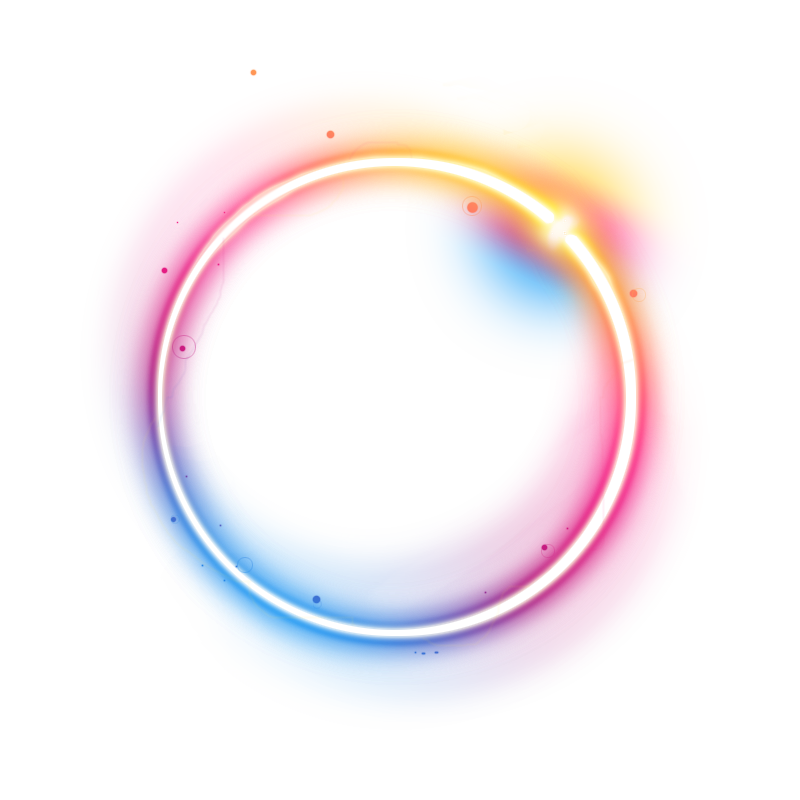 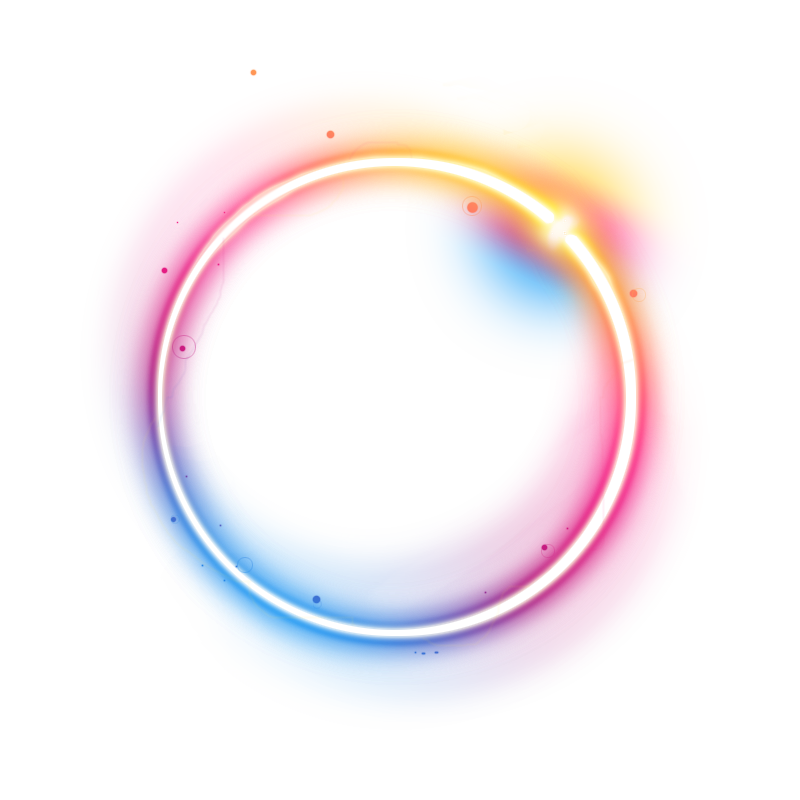 А этих ?
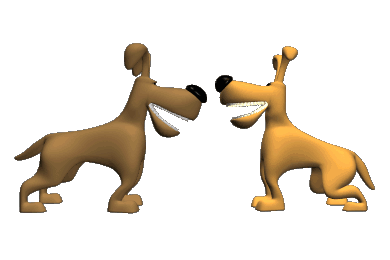 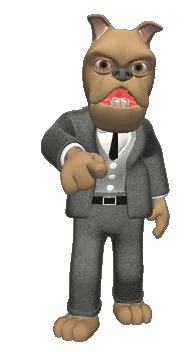 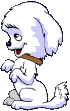 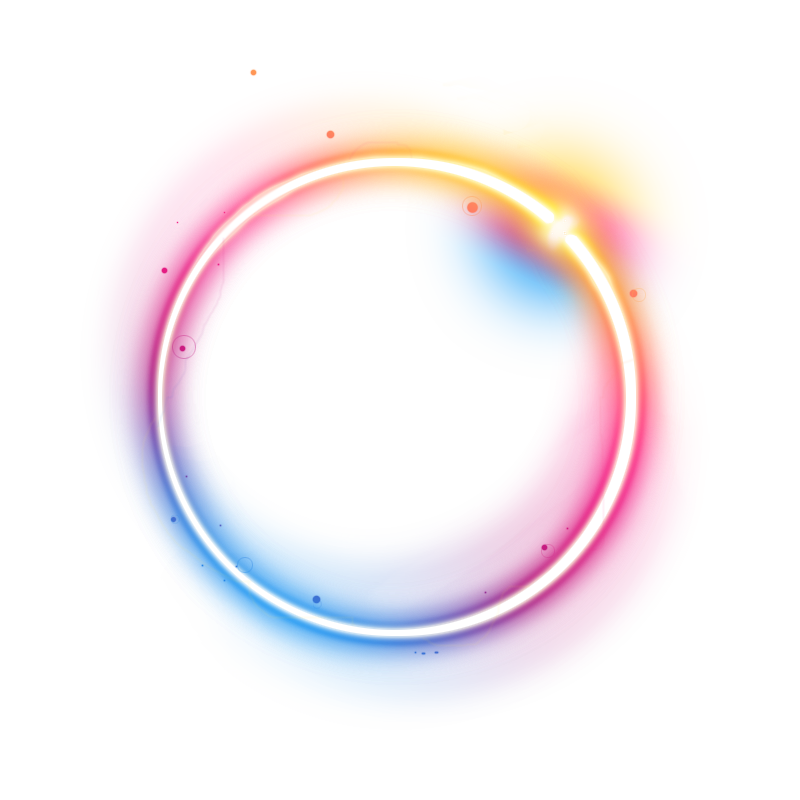 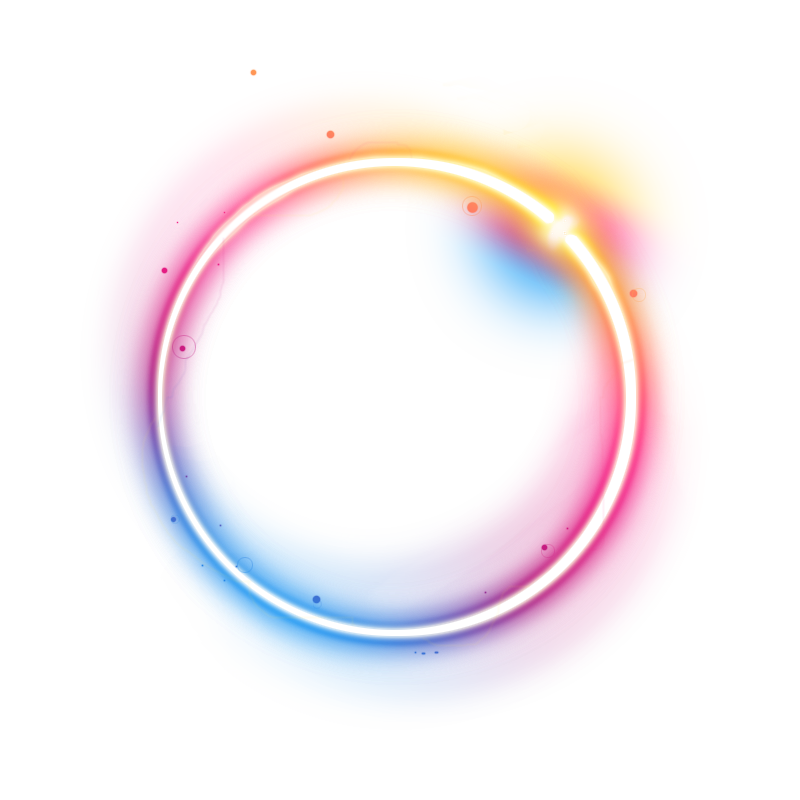 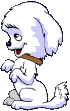 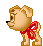 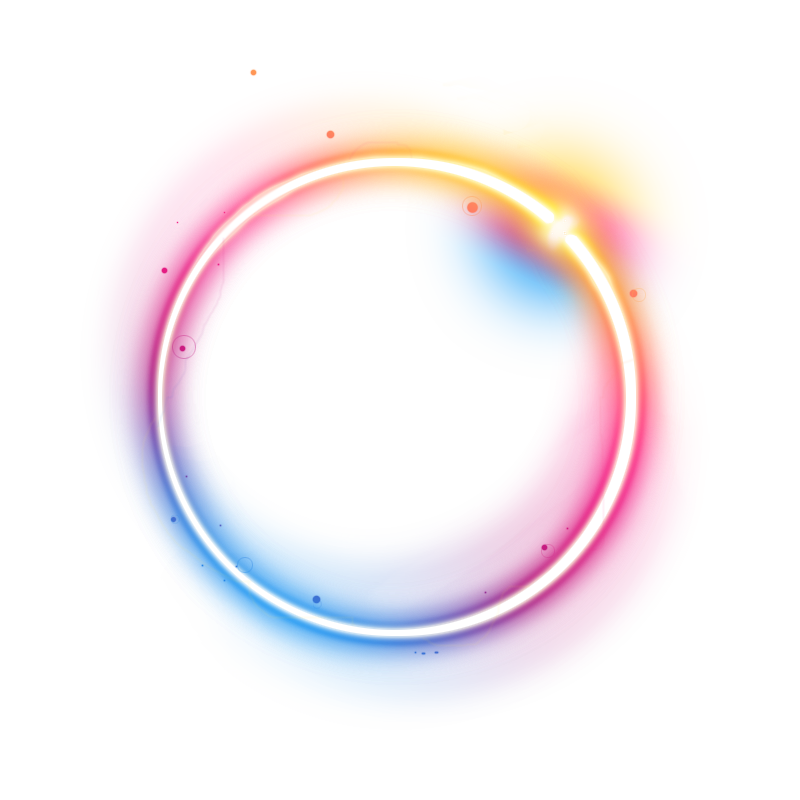 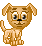 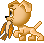 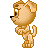 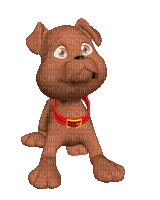 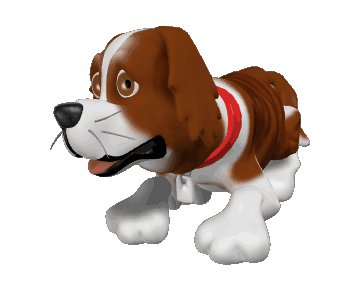 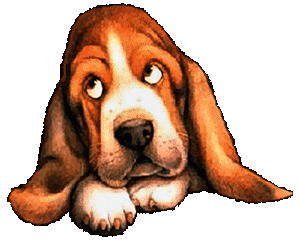 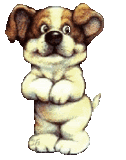 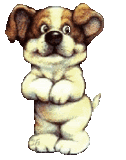 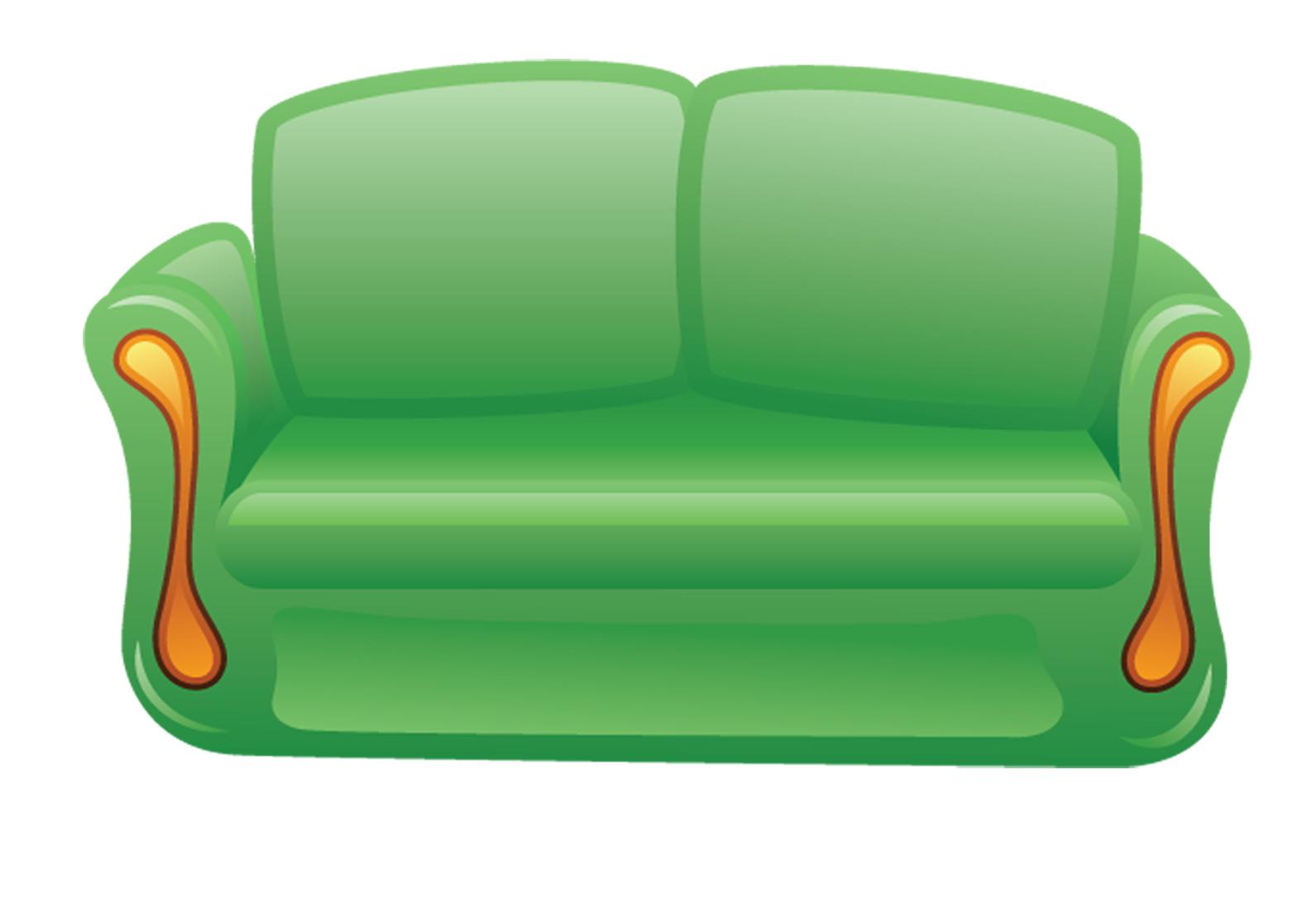 Кто лишний?
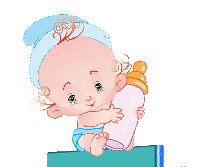 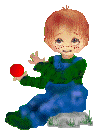 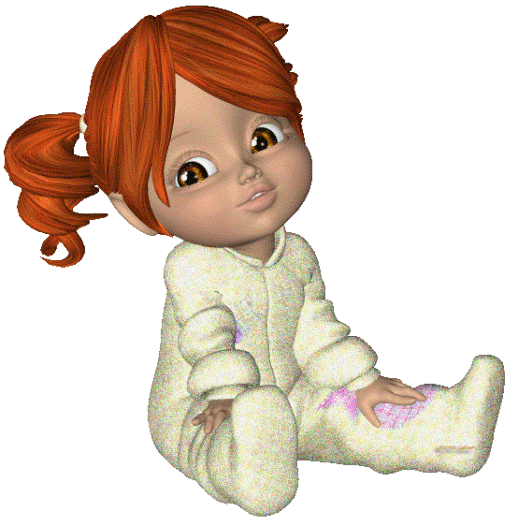 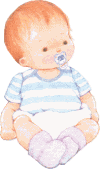 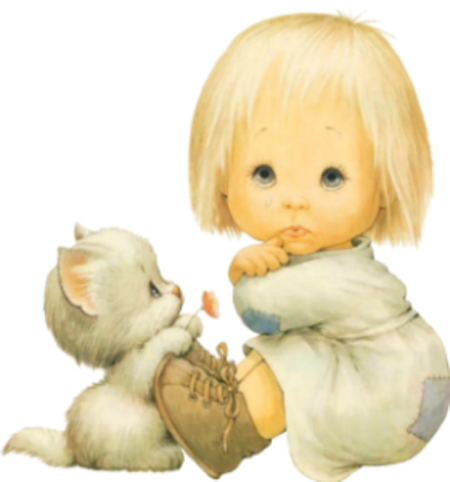 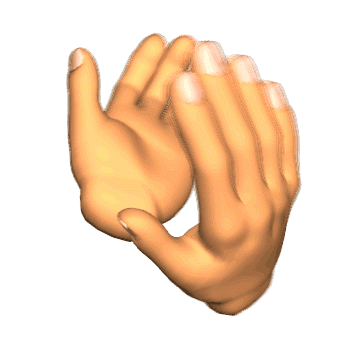 МО-ЛОД-ЦЫ!!!
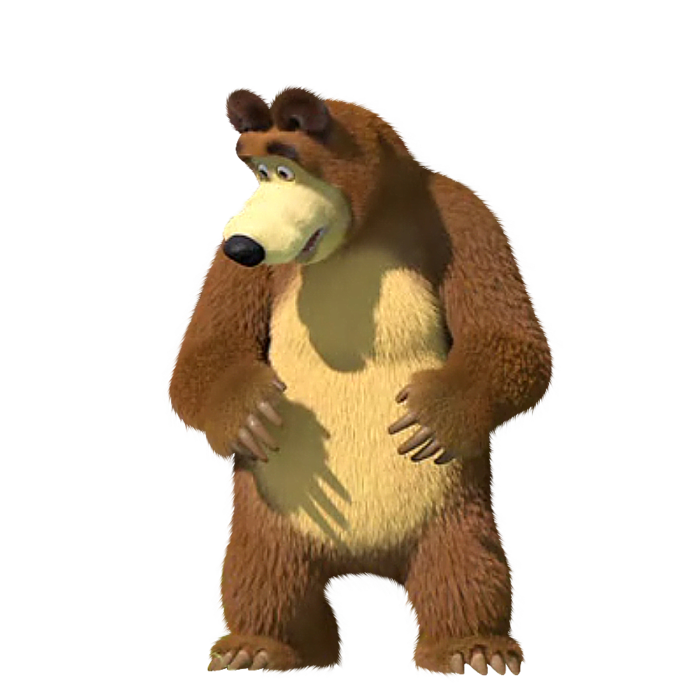 Кто лишний?
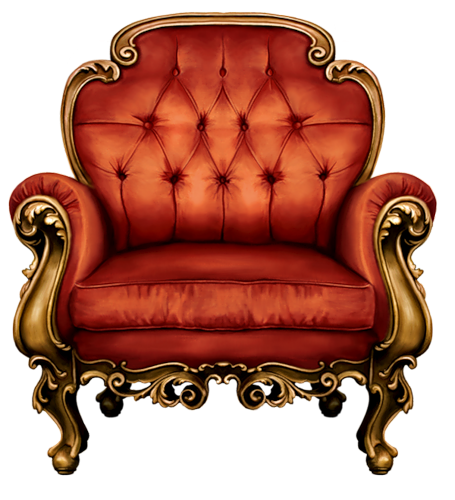 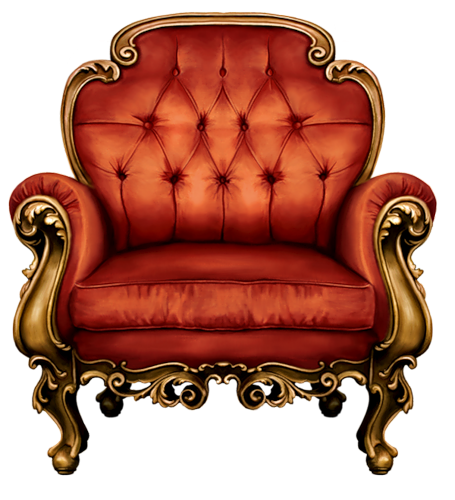 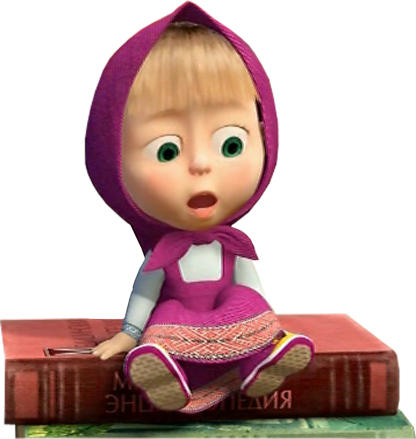 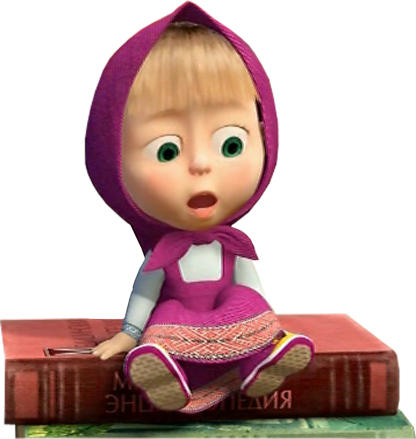 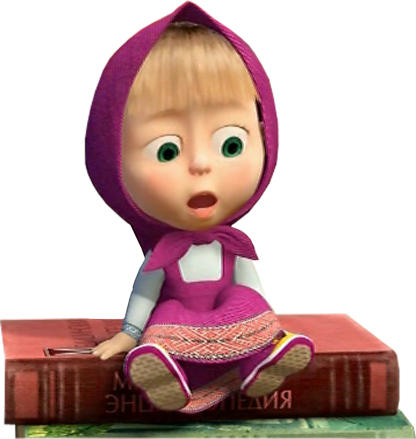 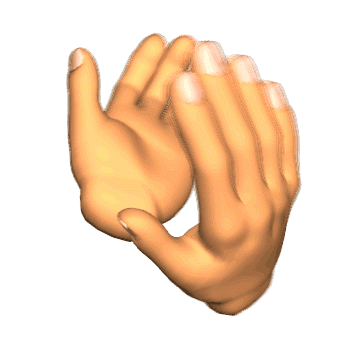 МО-ЛОД-ЦЫ!!!
Сколько четвертных нот уместится?
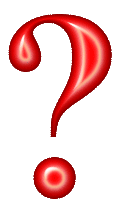 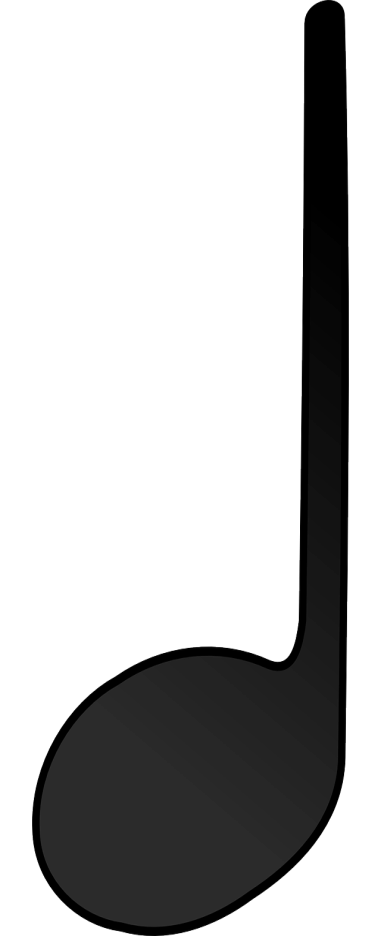 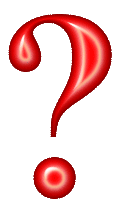 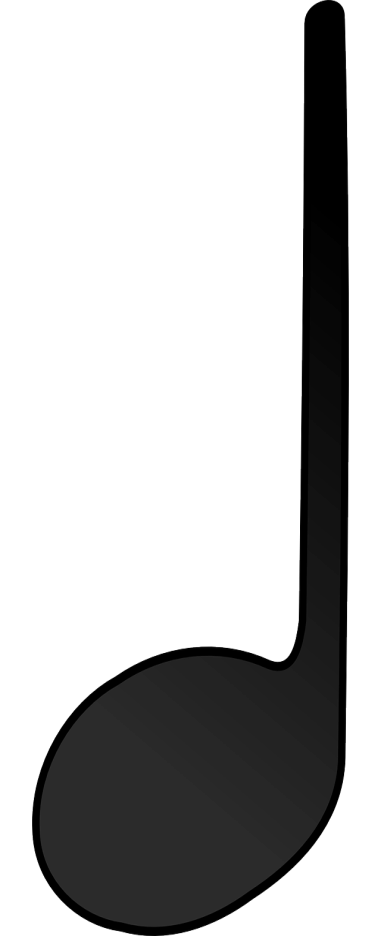 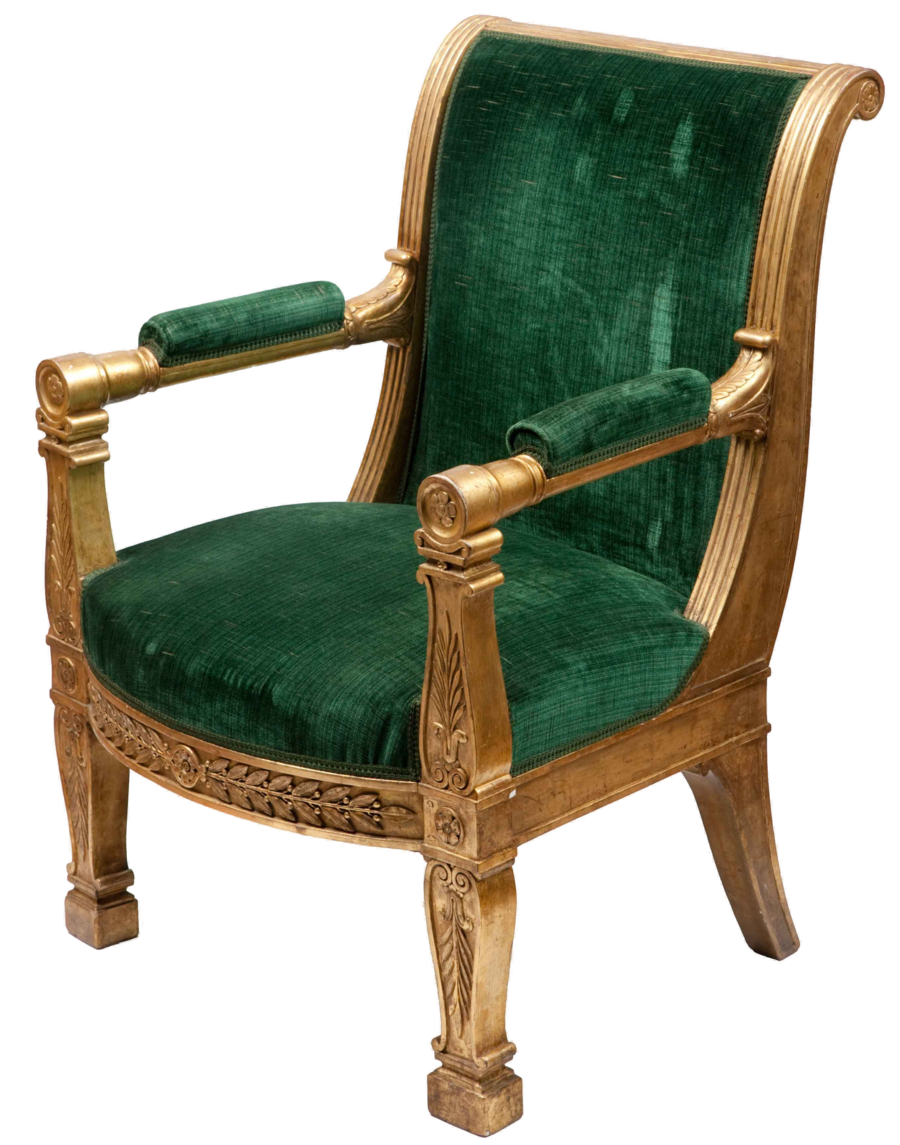 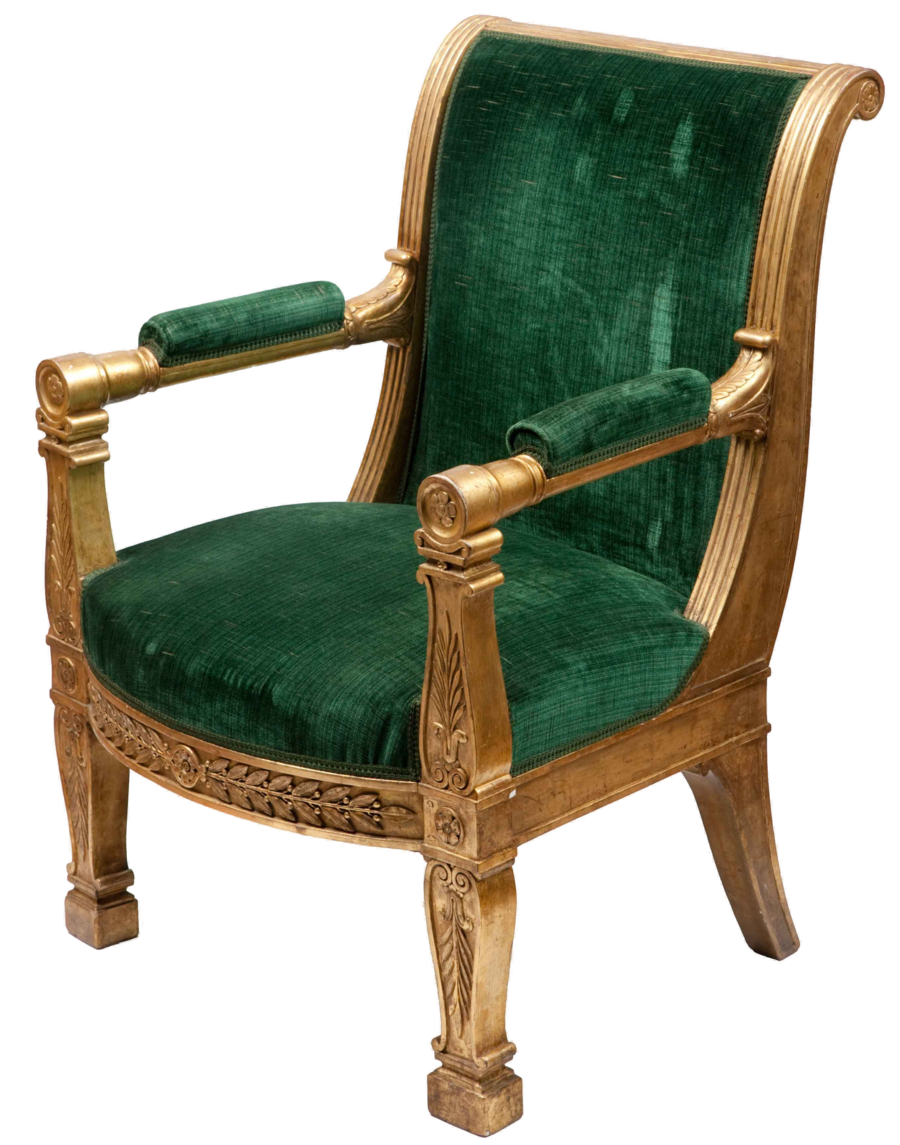 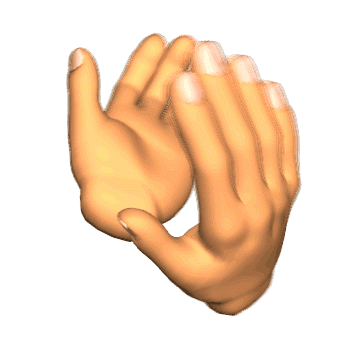 МО-ЛОД-ЦЫ!!!
Сколько восьмых нот уместится?
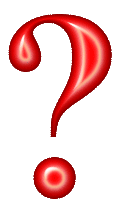 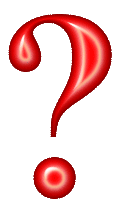 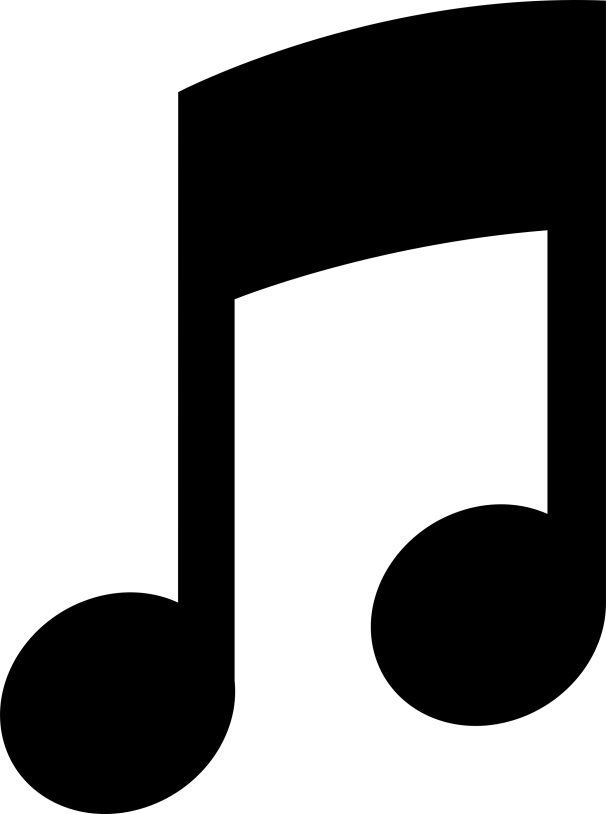 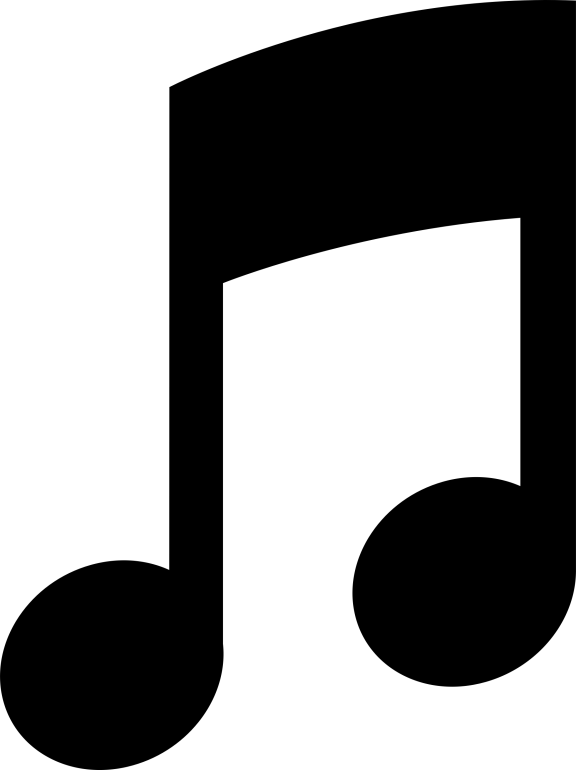 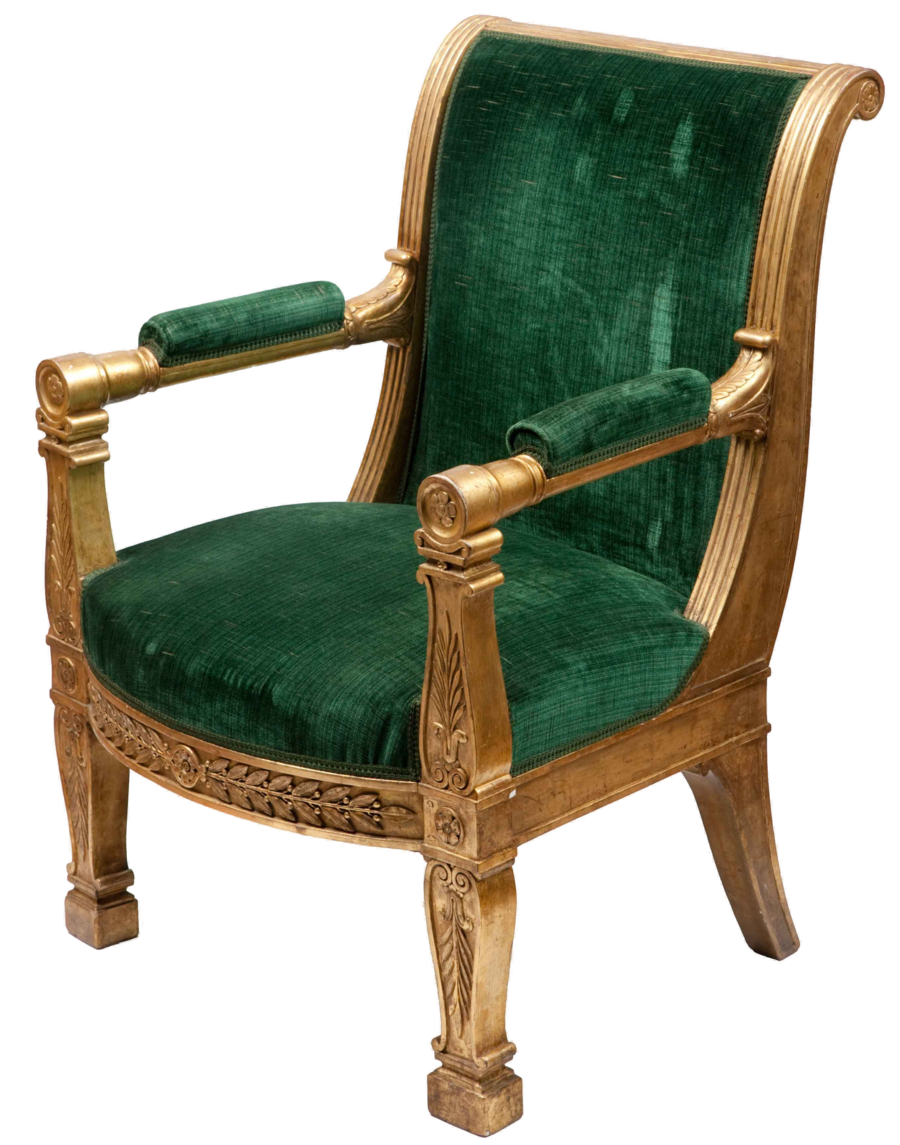 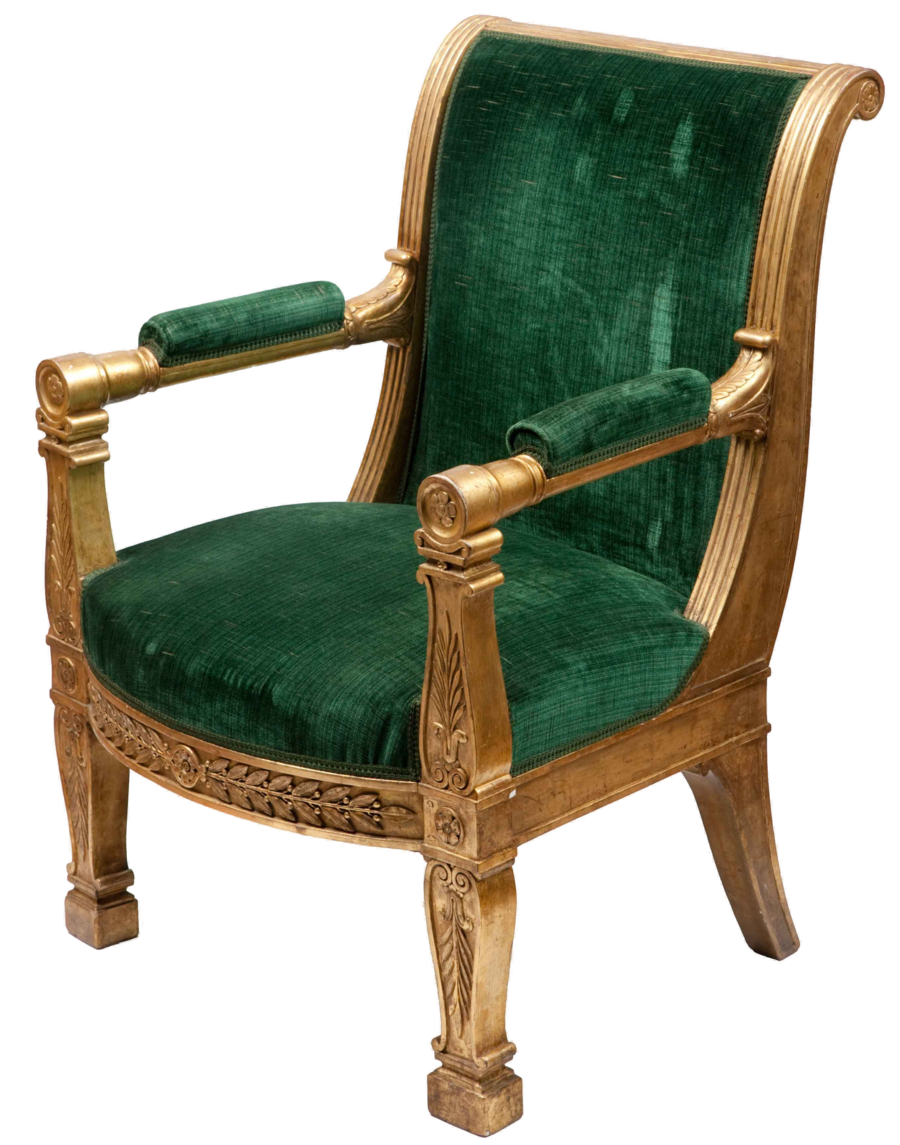 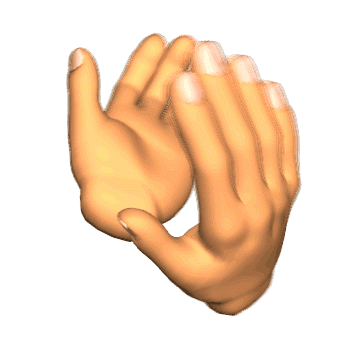 МО-ЛОД-ЦЫ!!!
Прохлопайте ритм в размере 2/4
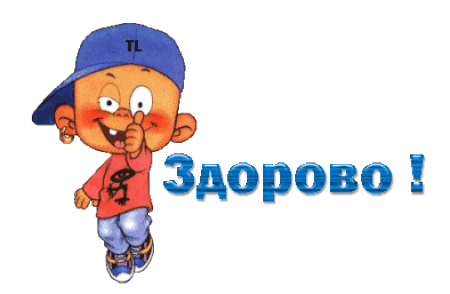 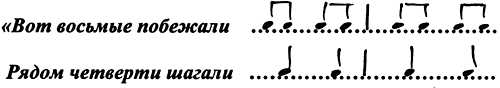 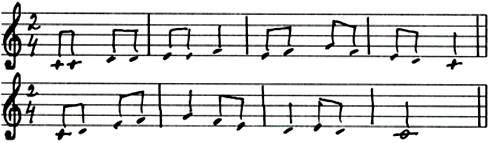 Прохлопайте ритм:
Правая рука:
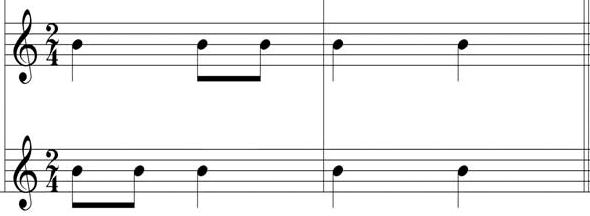 Левая рука:
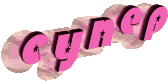 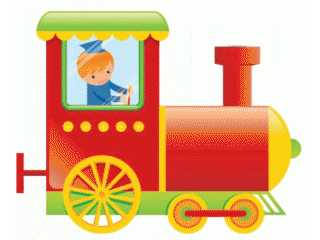 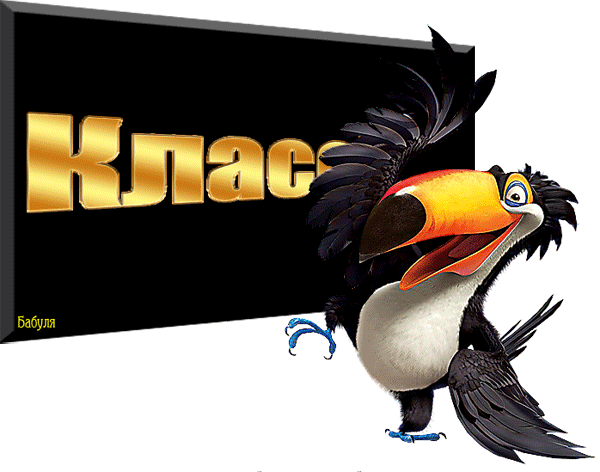 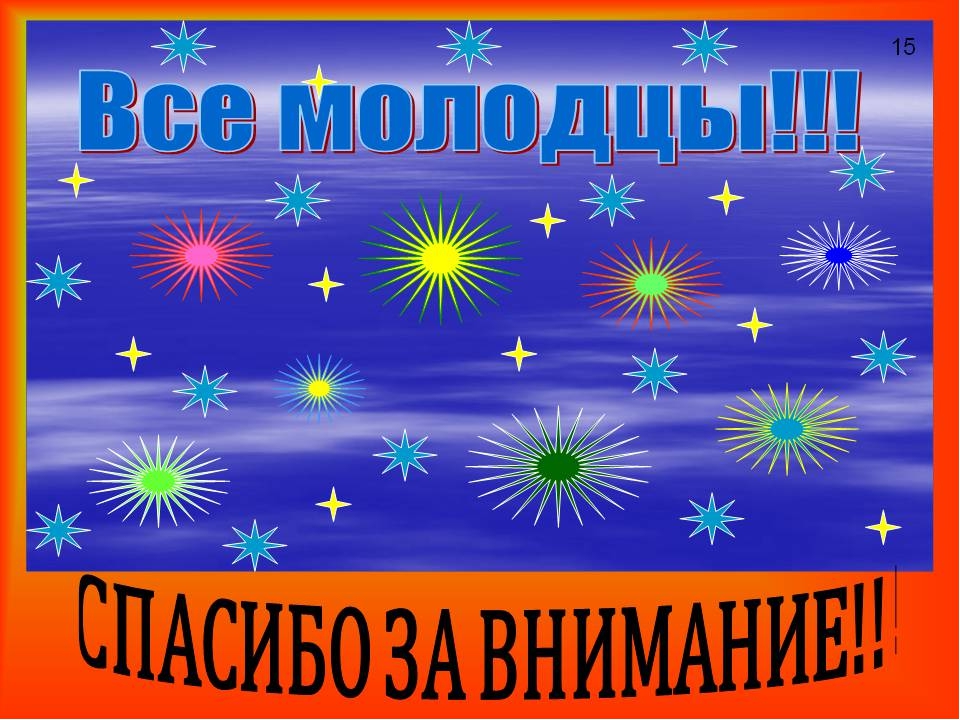 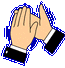